FY 2024 CDBG / ESG
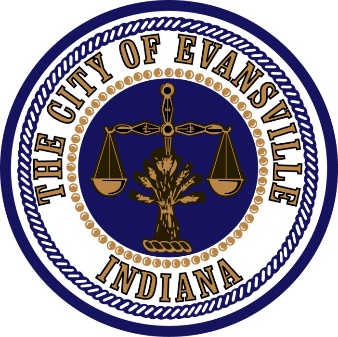 June 26-June 30, 2023 Training Session
CITY OF EVANSVILLE-DEPARTMENT OF METROPOLITAN DEVELOPMENT 
812-436-7823
COMMUNITY DEVELOPMENT STAFF
Kelley Coures – Executive Director
Jane Reel – Deputy Director
Kolbi Jackson – Community Development Coordinator
Lisa Smith – Finance Officer
Gayl Killough– Community Development Specialist
Erin Phillips– Community Development Specialist
Haley Hale– Community Development Specialist
Jessica Keown – Community Development Specialist
Glenn Schoenbaechler – Property Inspector
1
2
2024 Program Year: July 1, 2024 to June 30, 2025
JUNE 2023
2024 CDBG/ESG GRANT TRAINING
3
JULY 2023
Final day to contact CD Staff for Proposal Review
2024 CDBG/ESG PROPOSALS AVAILABLE
2024 Approved CDBG & ESG Proposals due
4
2024 PROPOSAL SCHEDULE CONTINUED
January 2024
March 2024
Tentative date for City Council Presentations
Tentative date for CAC Presentations
5
6
HUD RESOURCES
The City of Evansville must follow HUD Regulations in the use of CDBG funds (Subpart A 570)
Guidance and links to HUD regulations can be found at the City of Evansville, Community Development webpage:
https://www.hudexchange.info/programs/cdbg/
7
CDBG REVIEW
National Objectives

Activities funded with CDBG must meet one of HUD’s 3 National Objectives
8
CDBG REVIEW CONTINUED
National Objectives
Benefit low-and moderate-income (LMI) persons/ households

Area benefit activities
This is an activity which benefits all residents in a particular area, where at least 51% of the residents are LMI persons.
9
LOW-MOD CENSUS TRACTS
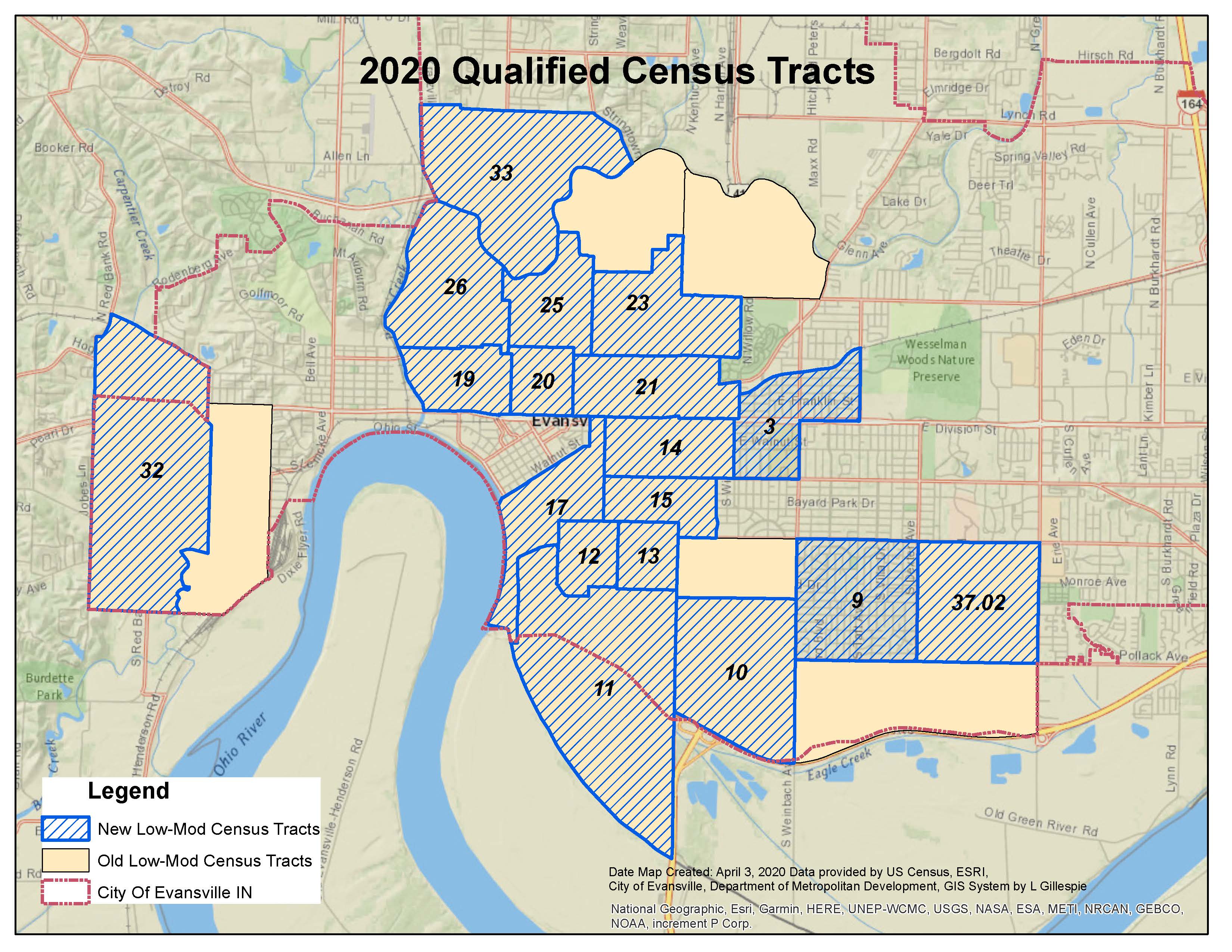 10
CDBG REVIEW CONTINUED
National Objectives continued
b) Limited Clientele (LMC) 51% LMI
Presumed Benefit (LMC/PB)-Must serve certain clientele exclusively:
Abused children
Elderly (62 years or older)
Battered spouses
Severely disabled adults
Illiterate adults
Persons living with HIV/AIDS
Migrant farm workers
Homeless persons
11
CDBG REVIEW CONTINUED
National Objectives continued
c) Housing Benefit (LMH)
Single Family – 100% LMI
Multi-Family – 51% LMI
d) Job Creation/Retention (LMJ)
Where 51% of jobs are taken by or made available to LMI persons
12
2023 income guidelines
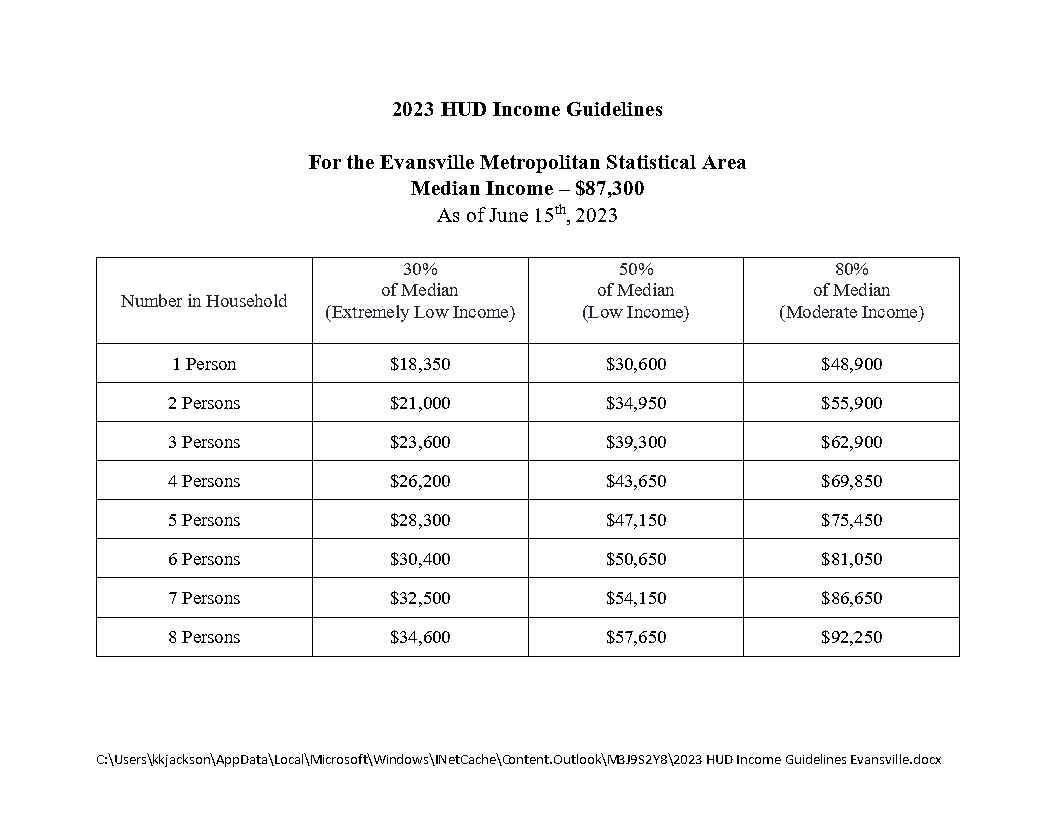 13
CDBG ELIGIBLE ACTIVITIES
Acquisition of Real Property 
Clearance 
Code Enforcement 
Construction of Housing 
Disposition 
Homeownership Assistance 
Interim Assistance 
Loss of Rental Income 
Microenterprise Assistance 
Miscellaneous Other Activities
Planning and Capacity Building 
Privately-Owned Utilities 
Program Administration Costs 
Public Facilities and Improvements 
Public Services 
Rehabilitation 
Relocation 
Special Activities by CBDOs 
Special Economic Development Activities
14
CDBG INELIGIBLE ACTIVITIES
The following activities may not be assisted with CDBG funds under any circumstance:
Buildings or portions thereof, used for the general conduct of government
General government expenses
Political activities
15
CDBG INELIGIBLE ACTIVITIES CONTINUED
The following activities may not be assisted with CDBG funds unless
authorized as Special Economic Development Activities under §570.203 or when carried out by a Community Based Development Organization (CBDO) under the provisions of §570.204.

Purchase of equipment
Construction equipment
Fire protection equipment
Furnishings and personal property
Operating and maintenance expenses
New housing construction
Income payments
16
SUMMARY OF CDBG ACTIVITIES
Eligible activities are so broad that it is easy to forget that some things cannot be done under the program.

Some activities will require an Eligibility Review by CD Staff to provide guidance in determining the eligibility of activities frequently associated with housing and community development.
17
18
Emergency Solutions Grant (ESG)
In Evansville there are about 500 individuals in shelter or transitional housing on any given night
 50-60 homeless individuals on the street or places not meant for habitation
More than 2000 homeless served annually
Shelters stay at maximum capacity all year
HUD’s goal is to lessen the length of stay in shelter and move to permanent housing faster
Coordinated Entry Assessment prioritizes the homeless
Funds are meant to coordinate with other homeless funds such as CoC funds
19
ESG CONTINUED
4 Categories of Homelessness based on CoC and ESG:
Category 1: Literally Homeless.
Category 2: Imminent Risk of Homelessness.
Category 3: Homeless Under Other Federal Statutes.
Category 4: Fleeing/Attempting to Flee Domestic Violence.
ESG REGION 12 GOALS
The Region 12 Charter adopted on 12/14/2012 included 11 goals
These 11 goals have been consolidated to the following:
Support the availability of public services 
Support rapid re-housing
Support the coordinated entry system
Support re-entry

Homeless goals support the overall annual goals of the City of Evansville
21
ESG CONTINUED
HEARTH Act stands for the Homeless Emergency and Rapid Transition to Housing Act of 2009.
Emergency Solutions Grant (ESG) is authorized by the HEARTH Act.
The current interim rule of the Emergency Solutions Grant took effect January 2012.
ESG has very strict requirements.
CDBG is a lot more flexible compared to ESG.
ESG CONTINUED
Emergency Solutions Grant (ESG) program completely replaced the Emergency Shelter Grant program of the late 70s
The current ESG is roughly equivalent to 60% of the old ESG
ESG Eligible Activities
24
Details and instructions are located at 24 CFR 576 – Subpart B –
Program Components and Eligible Activities (24 CFR 576.100 – 109)
* Default to Rapid Re-Housing
ESG CONTINUED
Street Outreach 

Eligible Program Participants: 
Unsheltered homeless people who are unwilling or unable to access emergency shelter, housing, or an appropriate health facility, meaning those who qualify under paragraph (1)(i) of the definition of “homeless”, which includes individuals and families with a primary nighttime residence that is a public or private place not designed for or ordinarily used as a regular sleeping accommodation for human beings, including a car, park, abandoned building, bus or train station, airport or campground. 

Overview of Eligible Activities: 
Essential services* to eligible participants provided on the street or in parks, abandoned buildings, bus stations, campgrounds, and in other such settings where unsheltered persons are staying. Staff salaries related to carrying out street outreach activities are also eligible. * Essential services must be included under the street outreach component in the interim rule to be eligible with ESG funds.
ESG CONTINUED
Emergency Shelter 
Eligible Program Participants: 
Individuals and families who are homeless (Categories 1-4 of the Homeless definition). 

Eligible Activities: 
Essential services to persons in emergency shelters*, renovating buildings to be used as emergency shelters, and operating emergency shelters. Staff costs related to carrying out emergency shelter activities are also eligible. 
Costs to operate and maintain emergency shelters and also provide other emergency lodging when appropriate.
ESG funds may be used for day shelter if: 
 Meets the definition of a shelter §576.2
ESG CONTINUED
Rapid Re-housing
Homeless Definition: 
Categories 1-4 of the Homeless definition. Individuals and families must have an income at or below 30% AMI at annual re-evaluation. 
Overview of Eligible Activities: 
Short and medium term rental assistance and housing relocation and stabilization services. Staff salaries related to carrying out rapid re-housing.
ESG CONTINUED
The City estimates $200,000 of ESG funds based on prior year allocations.
Rapid Re-Housing must be funded per HUD rules.
For ESG, funds start out in Rapid Re-Housing as the default.
All ESG can be allocated to Rapid Re-Housing or allocate less than $129,964 to Homeless Assistance (Street Outreach, Emergency Shelter)
More than $70,036 must remain in Rapid Re-Housing.
Record Retention
Recipients  of  federal  funds  are  responsible  for  proper recordkeeping    and    retention.    Records    should    be sufficient  to  establish  an  audit  trail  for  all  transactions involving  federal  funds.  An  audit  trail  for  federal  funds originates with the preparation of the grant proposal or  contract  proposal,  and  includes  adequate  records  to support statements in the proposal document.

ESG  records  must  be  kept  5  years  after  the  conclusion (Close-out) of the program: effectively 6 years.
29
Match Requirements
Each ESG sub-recipient, must match funding provided with an equal amount of funds from other sources.

Matching funds must be related to expenditures occurring
 after the date of grant award.

Funds used to match a previous ESG grant may not be used to match a subsequent grant award.
30
Match Requirements (Continued)
In general, matching funds provided may consist of:
Amount of funds from other sources;
Salary paid to staff (not included in the award) to carry out the project of Grantee;
The value of any donated material or building, or of any lease, calculated using a reasonable method to establish a fair market value;
Time contributed by volunteers; and
Matching funds or voluntary efforts provided by any recipient or project sponsor.
31
24 CFR 576.201  contains match requirements
32
PROPOSALS
The 2024 CDBG and ESG proposal packets will be available on the City of Evansville, Community Development website by July 3, 2023 at the link below:

www.evansville.in.gov/cdfederalprograms
33
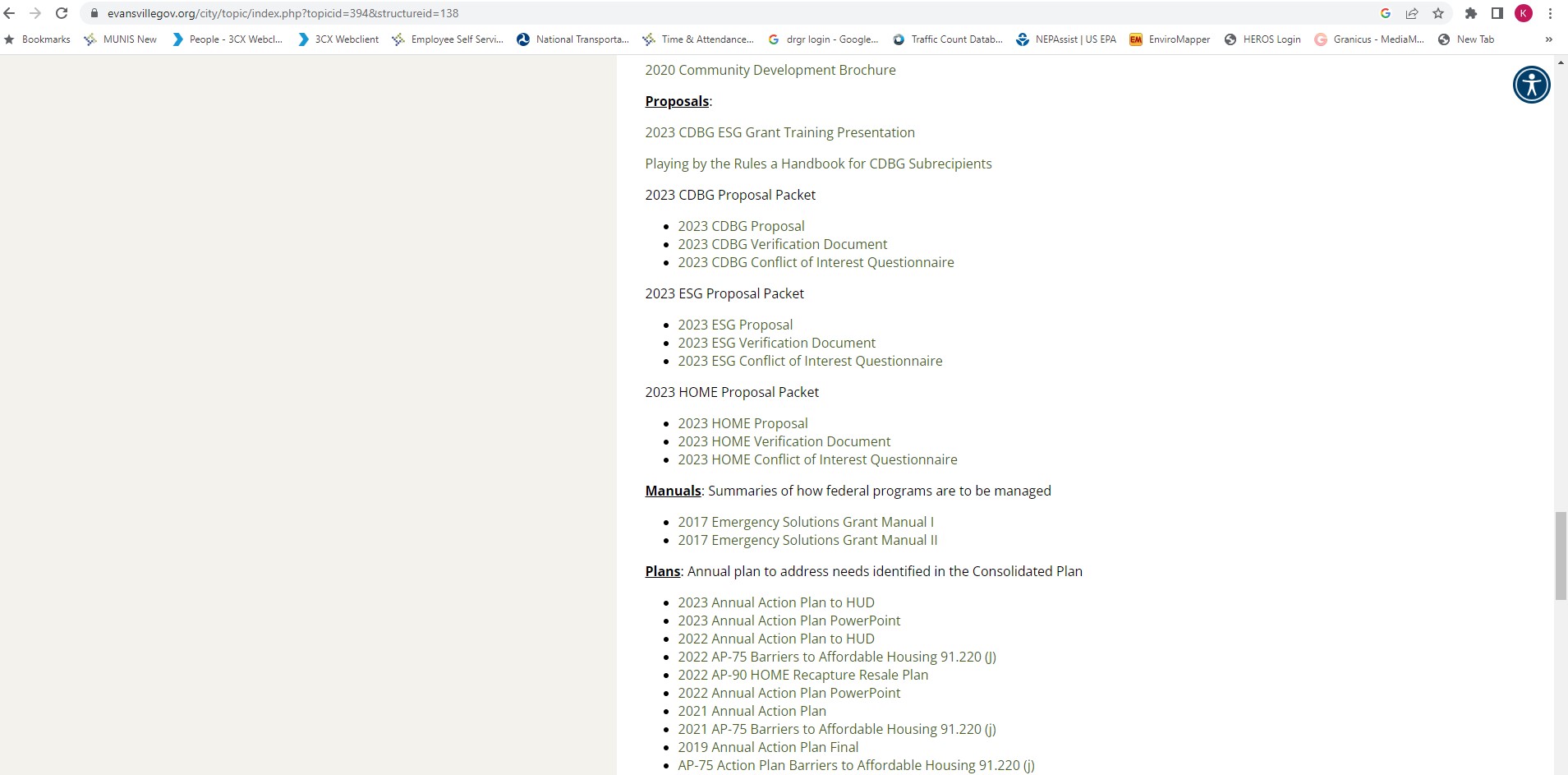 34
Summary of proposal:
Both the CDBG and ESG Proposals are divided into (4)sections.  
	General Information
	Project information
	Financial
	Affiliations and Board of Directors Information
35
PROPOSALS
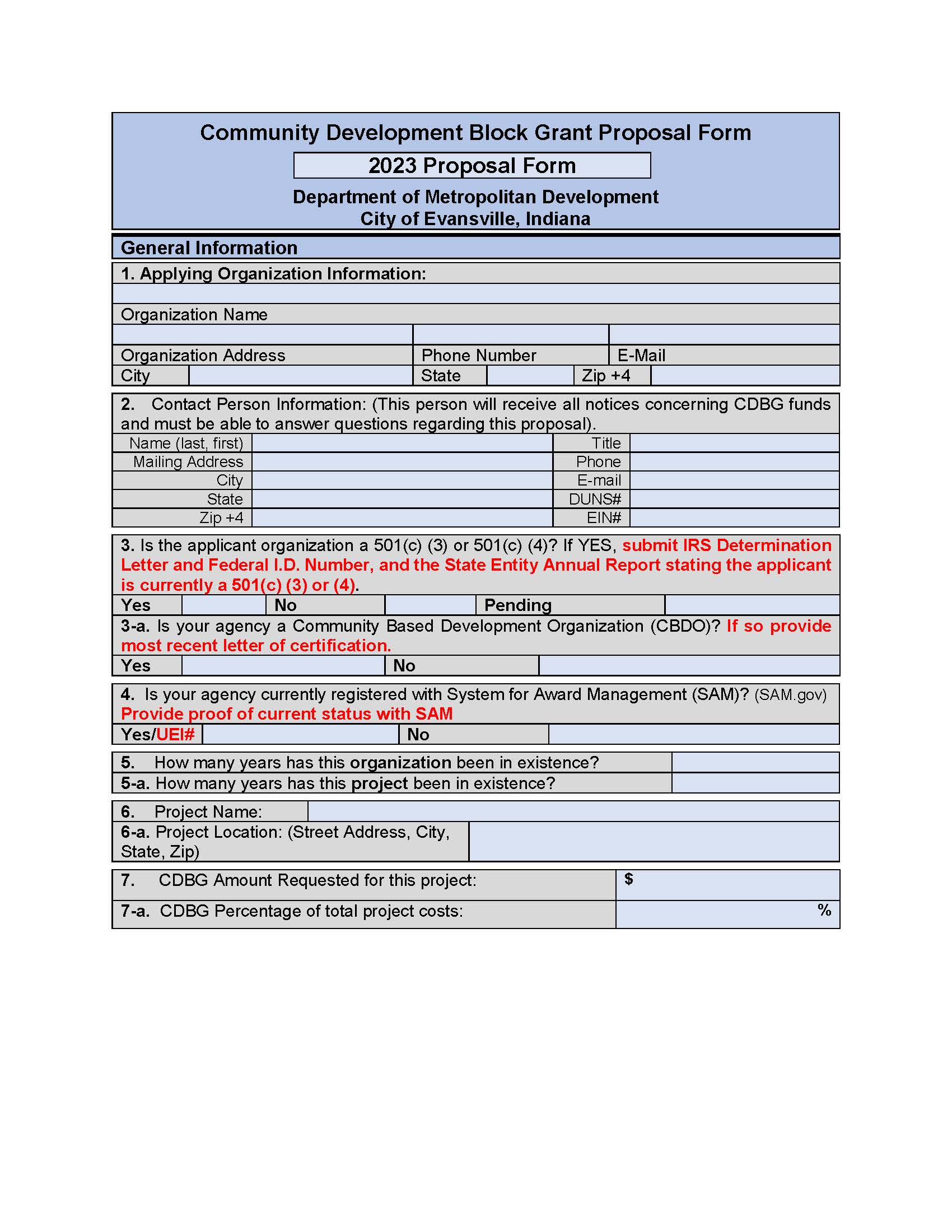 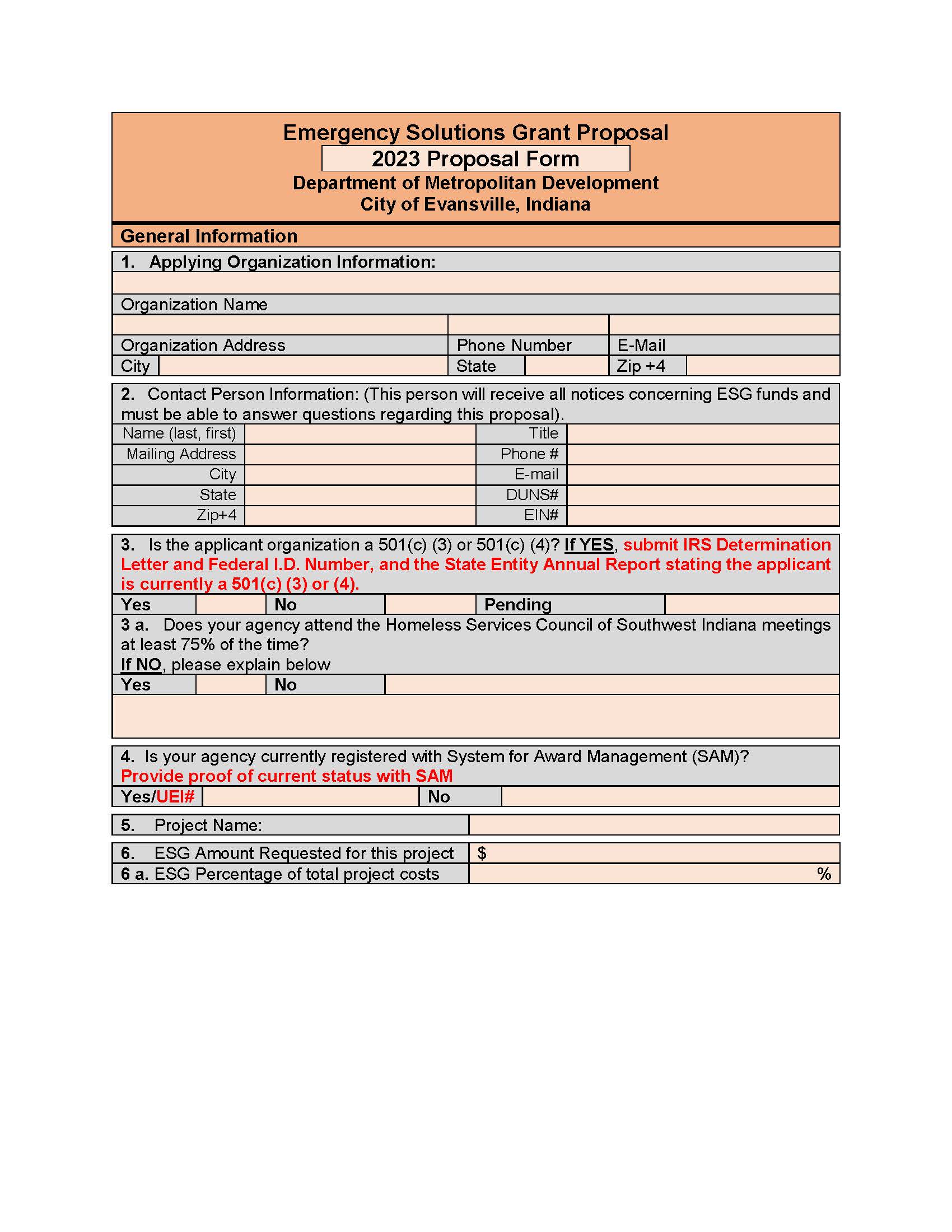 36
PROPOSALS
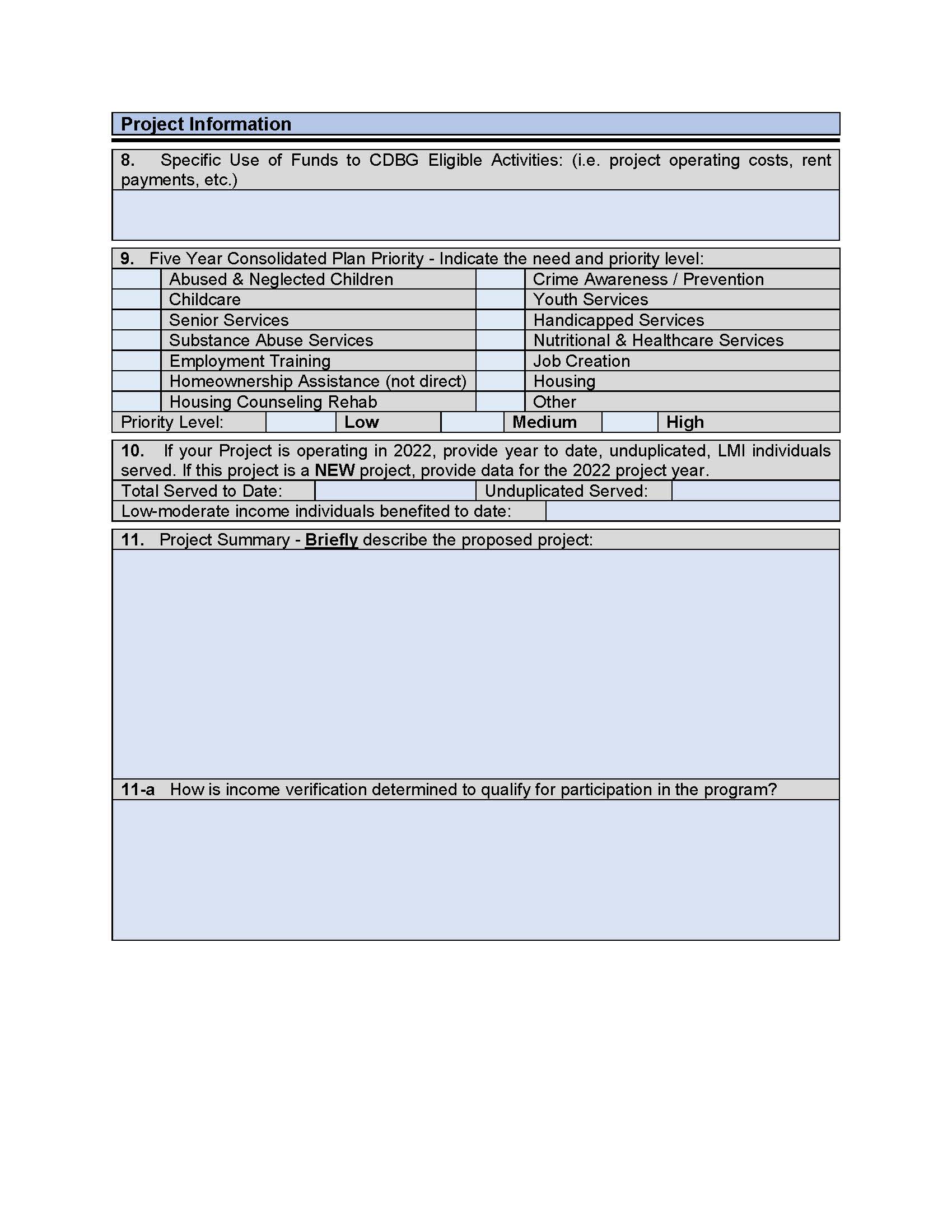 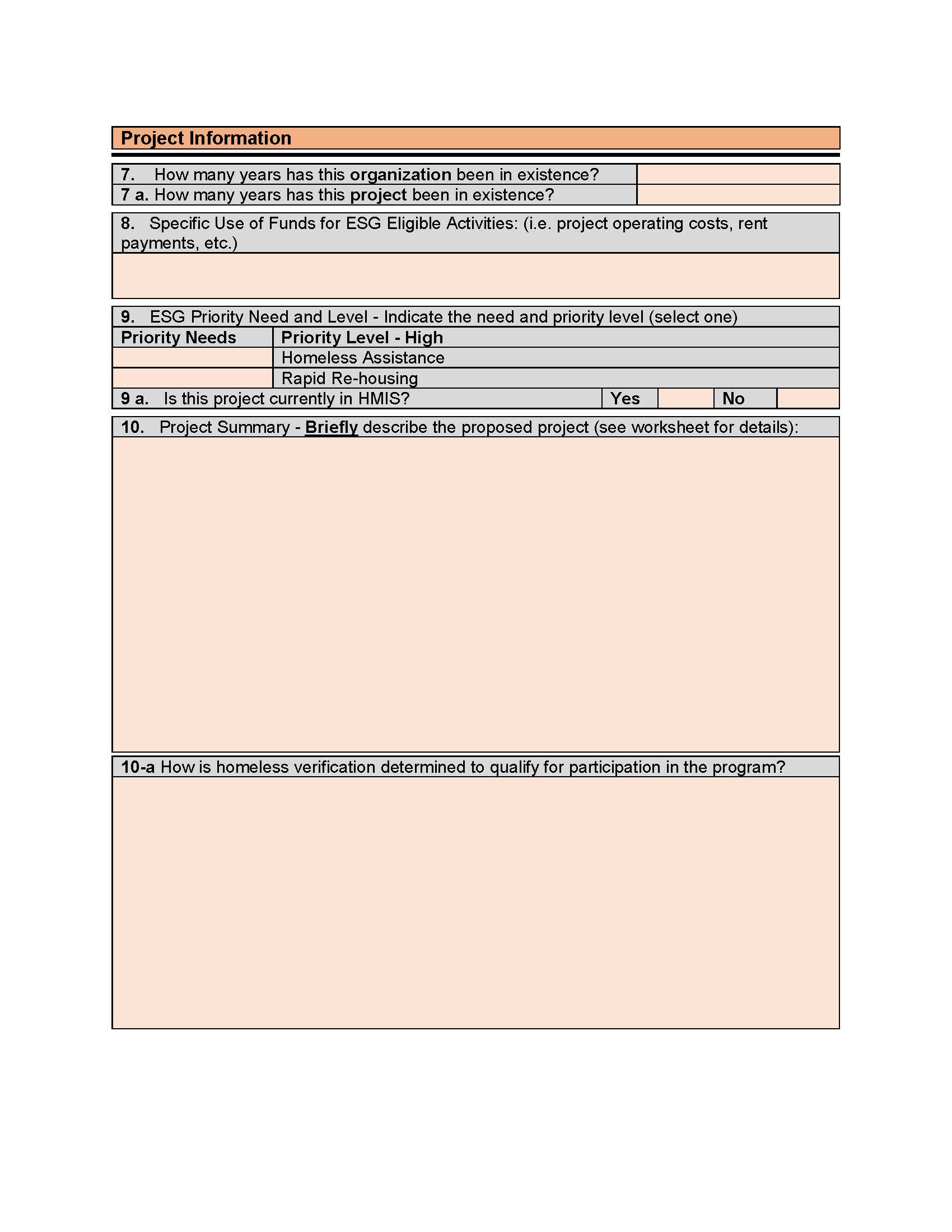 37
PROPOSALS
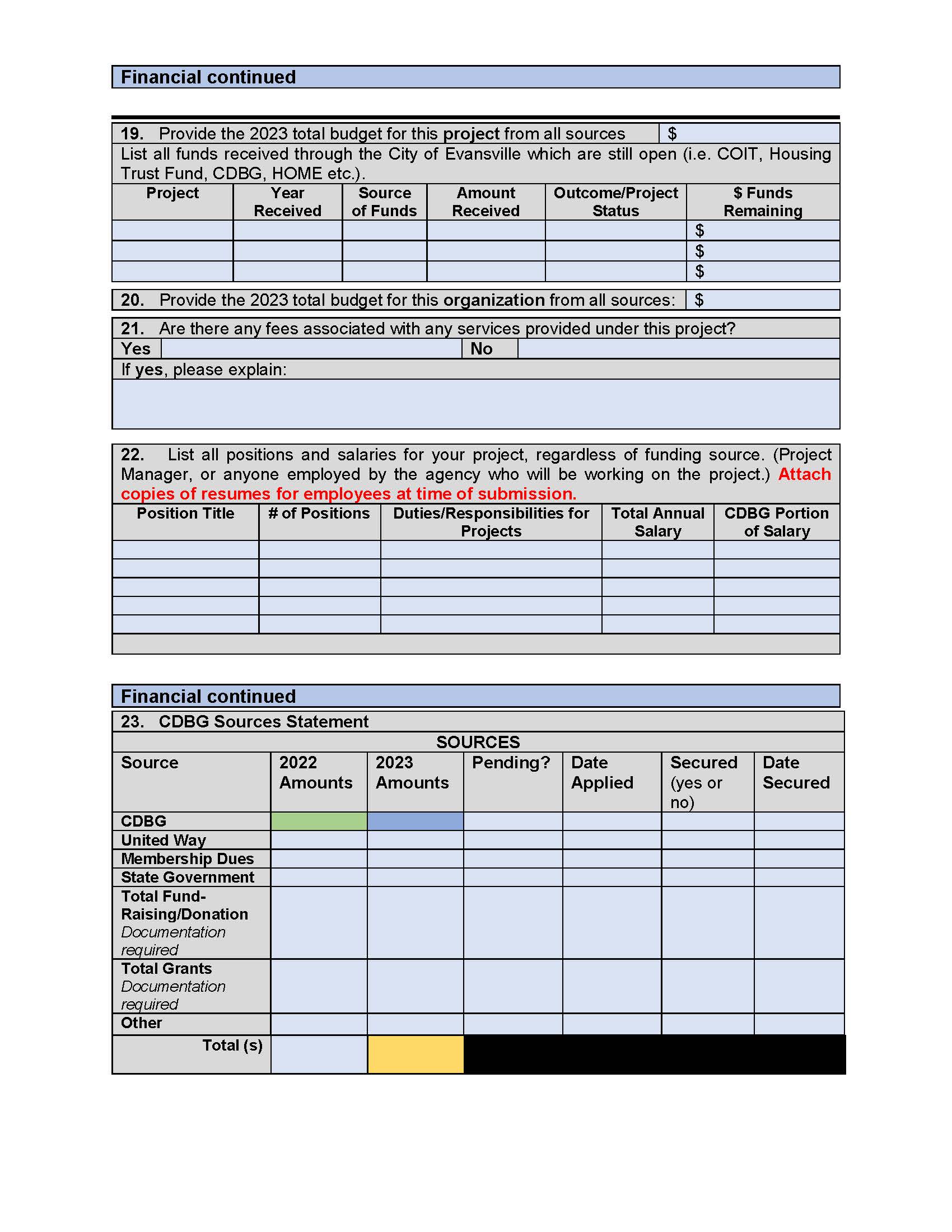 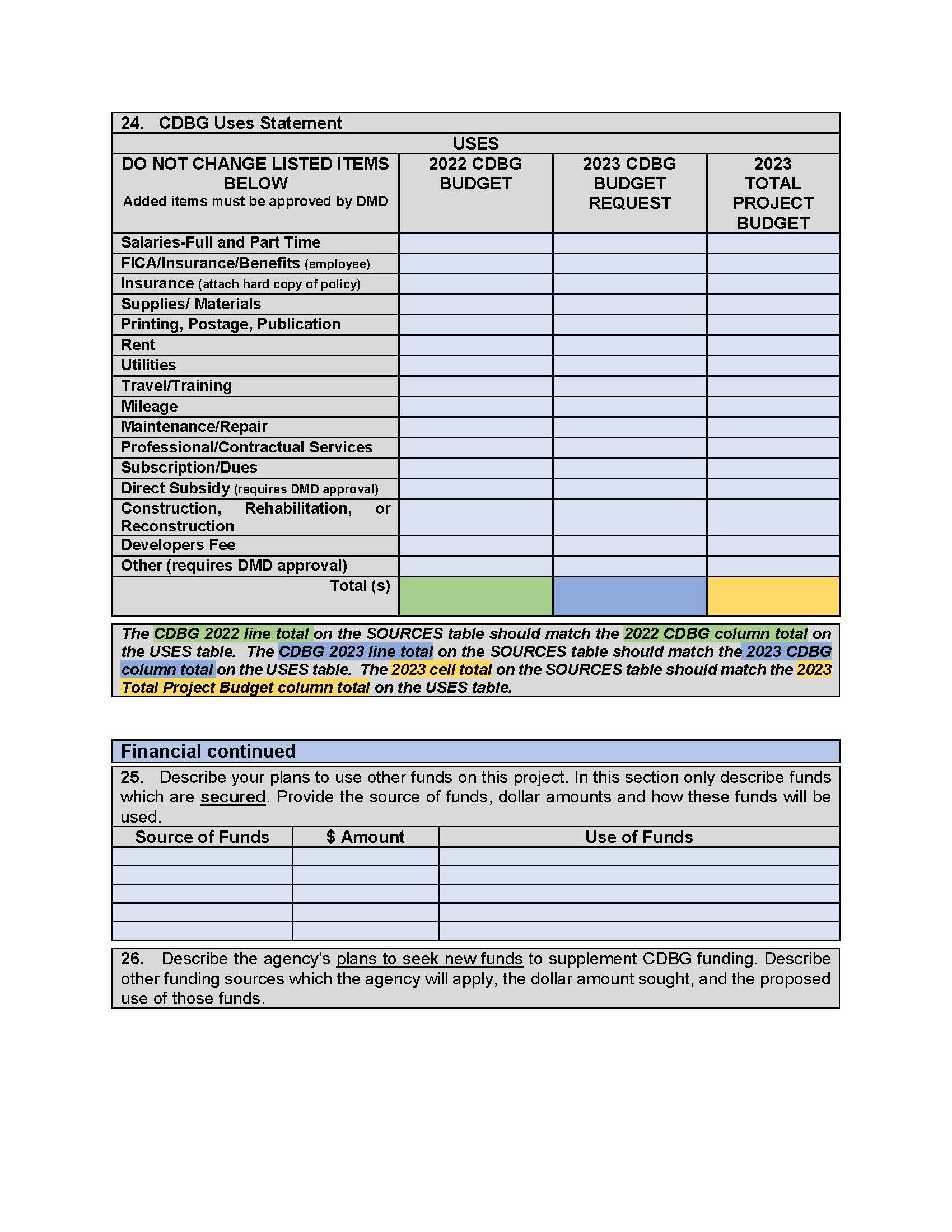 38
PROPOSALS
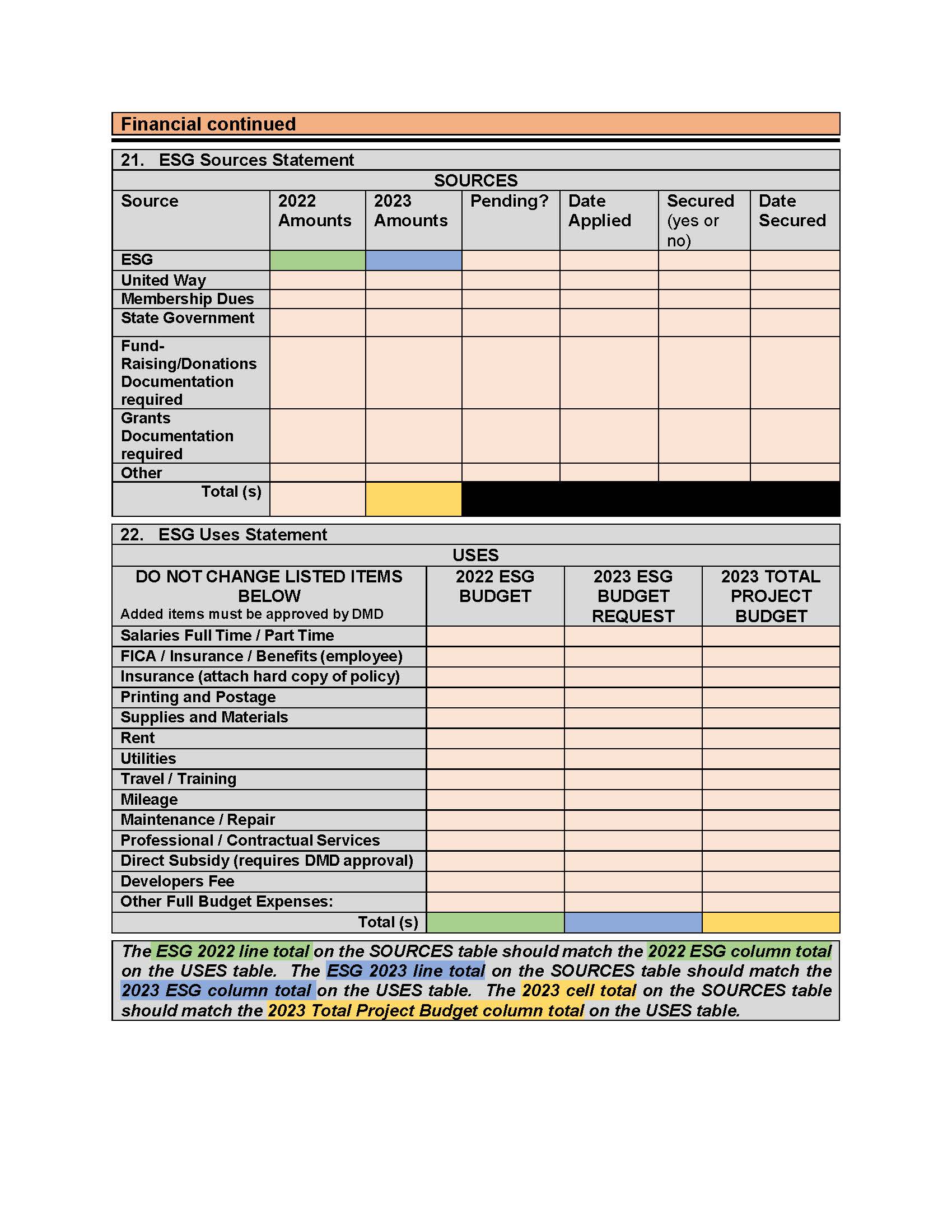 39
Proposals
There are several additional documents included with grant proposals
Verification Page – Original signature required
Conflict of Interest Questionnaire – complete one for each program submitted

ALL DOCUMENTS LISTED ABOVE WILL BE AVAILABLE ON THE CITY WEBSITE AS OF JULY 3, 2023
40
PROPOSALS
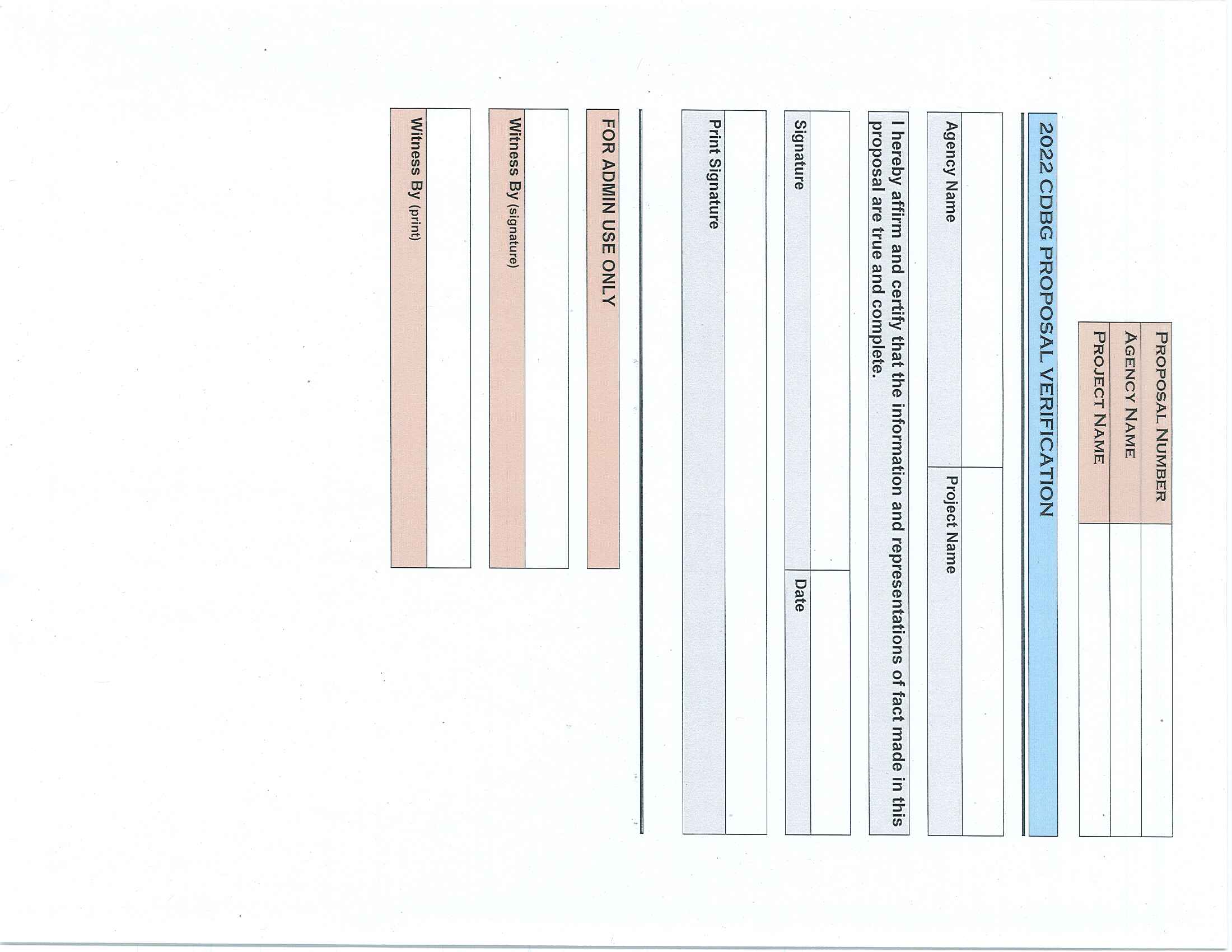 41
PROPOSALS
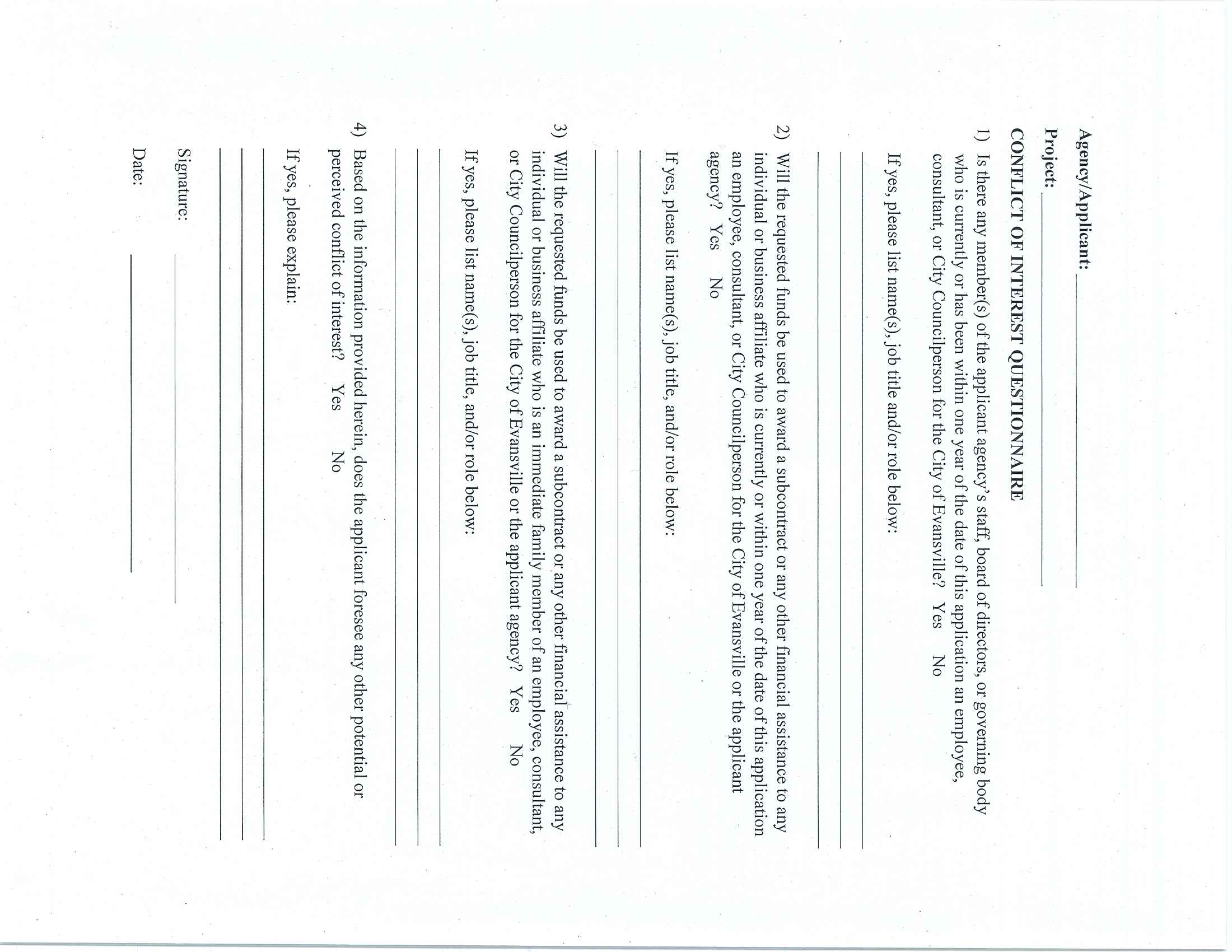 42
Summary of REQUIRED ATTACHMENTS
Current 501 C (3) or 501 C (4) Documents
CBDO Certification letter (if applicable)
Most recent Audit report
Resumes, etc….
Current MOU’s (if applicable)
Complete List of Board Members
Policy and Procedures for Board Member participation
Conflict of Interest Statement
43
Proposal submittal process
Attendance at proposal training session is mandatory
Proposals available on City website by July 3rd
www.evansville.in.gov/cdfederalprograms
Complete proposal and schedule review appointment with assigned CD Specialist 
After review appointment with CD Specialist, make edits as needed and submit Word format ONLY copy of proposal via email to Specialist. Include all supporting documentation as required with final proposal.
Deliver final, signed copy of proposal with $20.00 fee (checks required, no cash or personal checks) for each proposal submitted to DMD, Room 306 Civic Center Complex by 4:00 pm on August 2nd . 
Checks to be made out to the Department of Metropolitan Development (include description in memo line)
Application fee is NOT reimbursable
44
PROPOSAL TIMELINE
Agency Mandatory Appointment with CD staff for Proposal review: July 3rd to July 28th













2024 Approved Proposals due: August 2nd
JULY 2023
AUGUST 2023
45
Agency Packets
Welcome Letter
 Playing by the Rules Handbook for CDBG Subrecipients
 SAM Information
Vendor Registration Information
Claim Reimbursement Information
46
47
Financial Responsibility
Introduction
Overview
Vendor Self-Service
SAM Registration 
Claims Process
Example of Claim Packet
Common issues with Claim Submissions
Monthly Monitoring Reports
Timeliness
Reconciliation Responsibilities
Audits
Wrap-up
48
[Speaker Notes: Lesson descriptions should be brief.]
INTRODUCTION
Lisa C. Smith, Finance Officer
Department of Metropolitan Development
	812-436-7807
lismith@evansville.in.gov
49
overview
The City of Evansville (COE), the Department of Metropolitan Development (DMD)…. 
…follow Indiana State Board of Accounts guidelines for accounts payable processing.
…its agencies and subrecipients, must comply with the Office of Management and Budget Guidance (Code of Federal Regulations)        2 CFR Part 200, the ”Uniform Administrative Requirements, Cost Principals, and Audit Requirements for Federal Awards.”
…and HUD expect that subrecipients will comply with all applicable Federal requirements, document your performance, and follow effective accounting and management practices.

Simply stated, Federal and State requirements specify how DMD can disburse these funds. DMD and all Subrecipients of these funds are required to follow these regulations.
50
Vendor self service
Every grant recipient must have an active Vendor Self Service Account with the City of Evansville 
If you are already setup, please log in and make sure your account information is accurate 
Vendor Self Service Set up
IRS Form W-9
Conflict of Interest Form
Required documents must be uploaded in Vendor Self Service
51
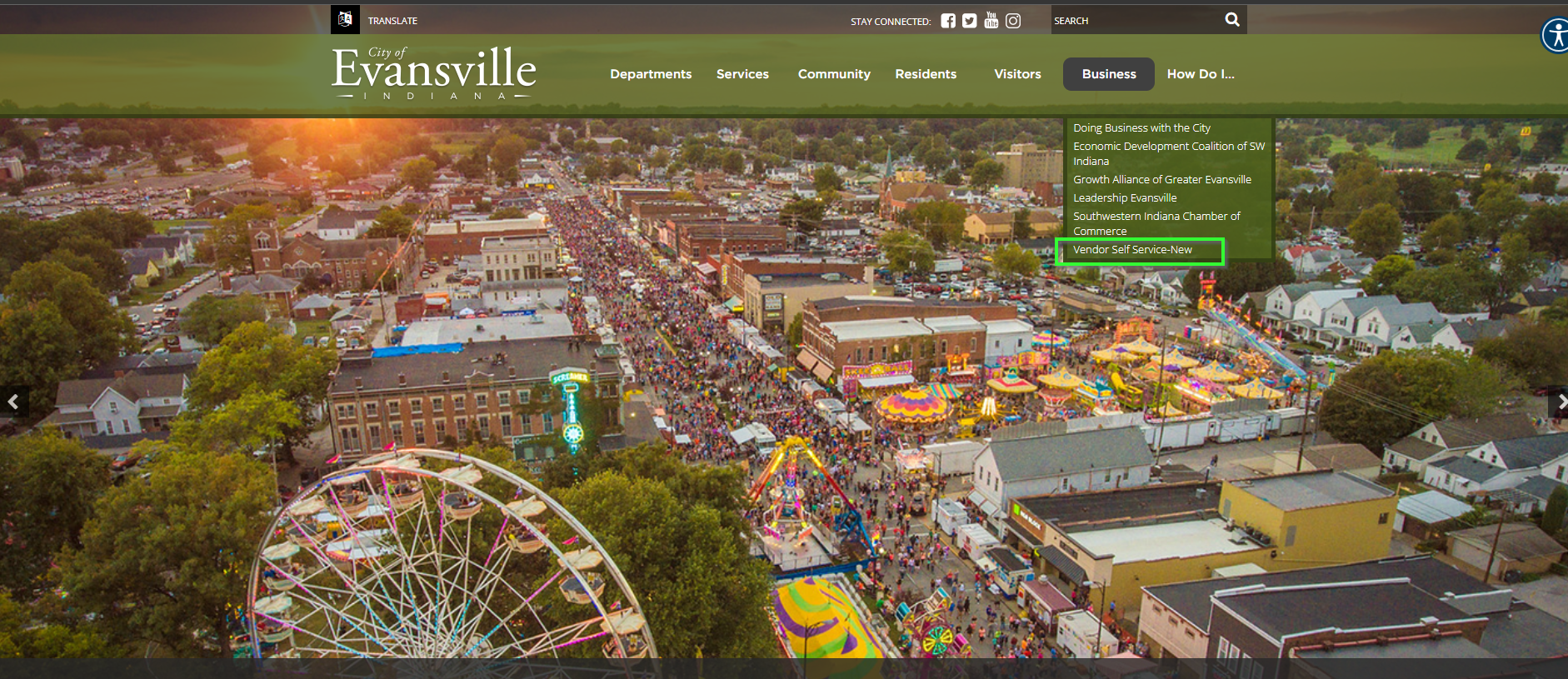 https://evansvillegov.org/city
52
53
Email activation
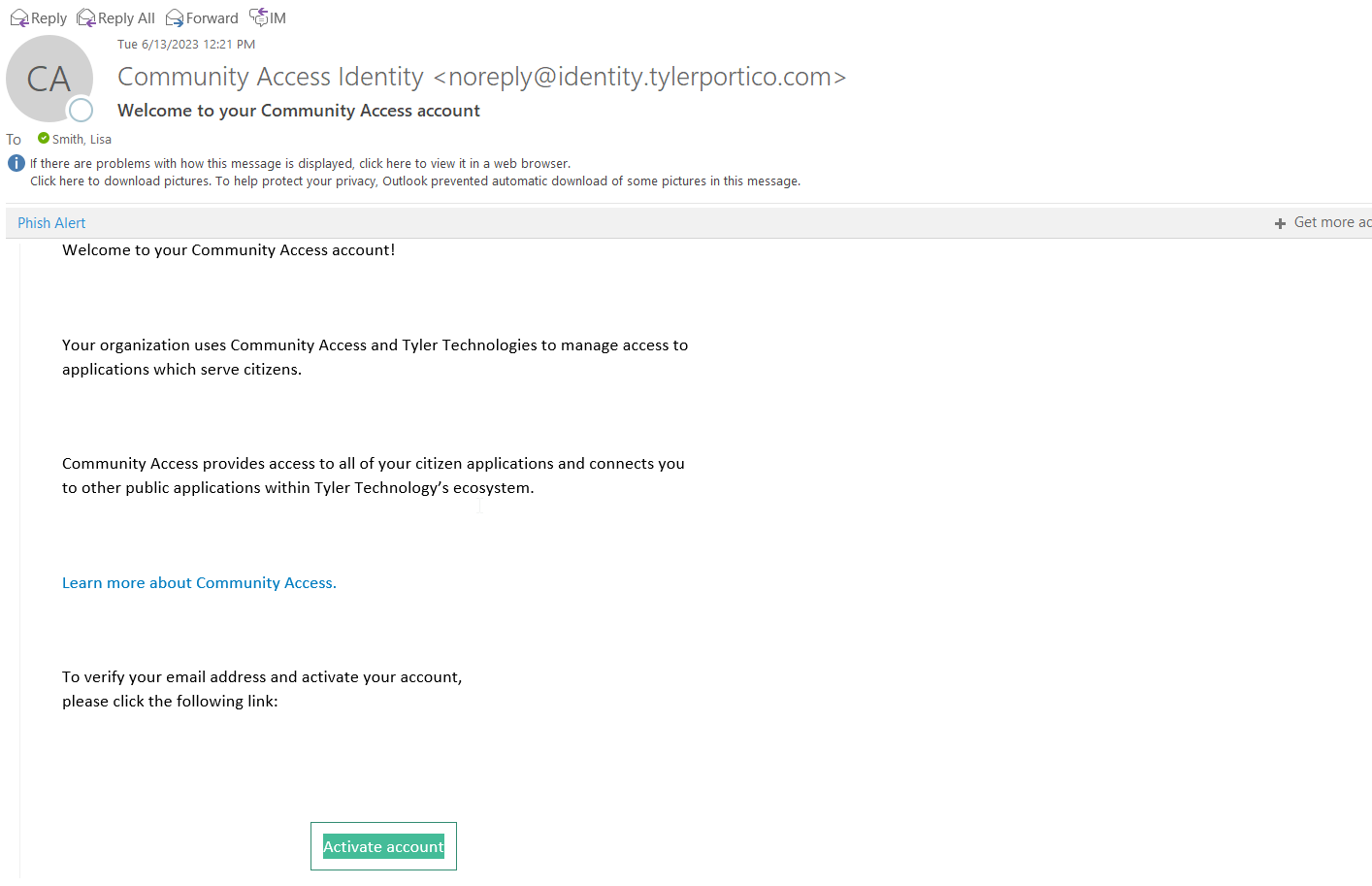 54
Vendor Profile Editor
55
Vendor Self Service
56
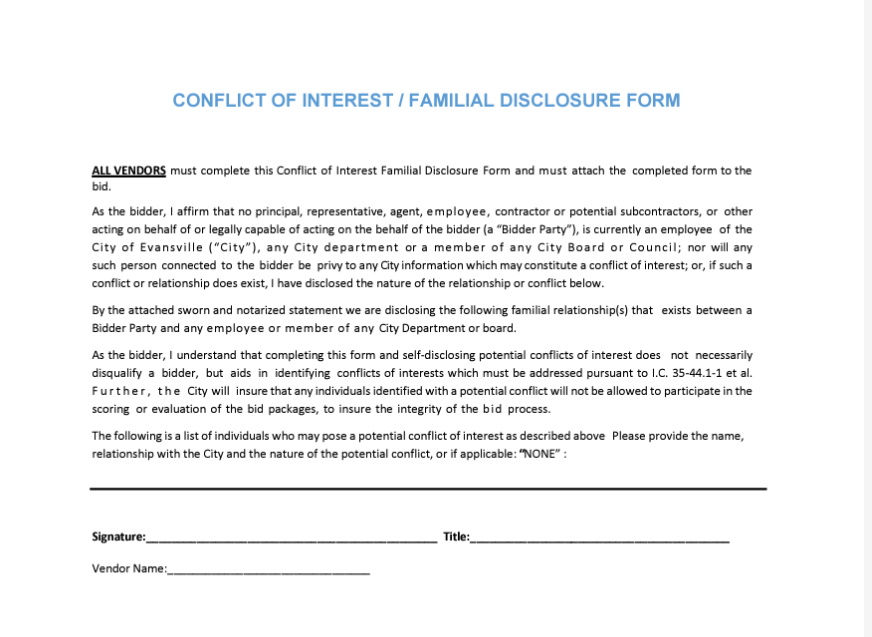 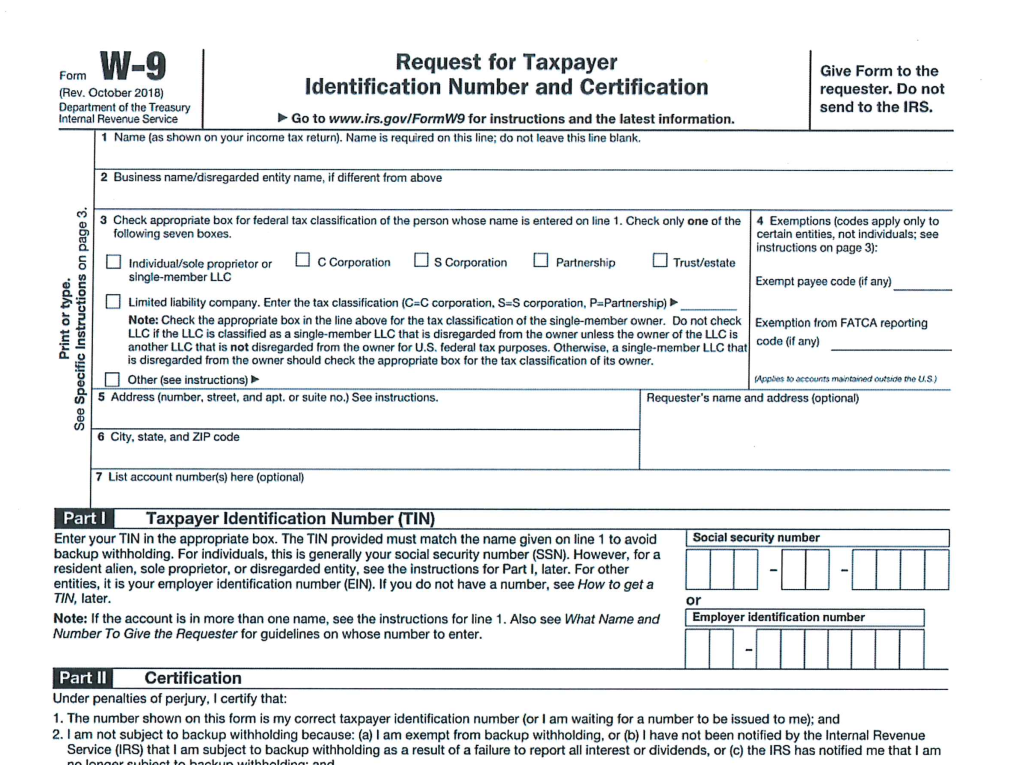 57
Vendor Attachments
58
SAM REGISTRATION
Per the Quick Start Guide for Contract Registrations pamphlet,“SAM.gov is an official website of the United States government. There is NO charge to register or maintain your entity registration record in SAM.gov.”

A SAM Registration is required for any contractor, organization or individual desiring to do business with the government. With this registration, you are allowed to bid on government contracts and apply for federal assistance. 

Registration must be renewed yearly for it to remain active.
59
SAM REGISTRATION
Reimbursement will not be approved if SAM Registration is “INACTIVE”

Upon registration, you will be assigned a Unique Entity ID number (UEI).  This UEI number is now used in place of the DUNS Number.  This UEI number will now be required for all contracts with The City of Evansville.

When registering, make sure that you mark your information “for public display”; this public display will not include any private account information. If this option is not checked, we cannot verify your eligibility and it may not be visible to others looking for registered contractors.
60
CLAIMS PROCESS

As part of the proposal process, an agency must submit a budget for approval. Budgets MUST contain the anticipated amount and type of expense requested for reimbursement. Please be specific. 

Once your budget is approved you will receive a Notice to Proceed, Purchase Order, and an Operating Agency Invoice Template. You may begin submitting claims for expenses incurred during the new contract period starting 7/1/2024 – 6/30/2025.

Unbudgeted expenses included in submitted claim will not be paid until a revised budget is submitted and approved by DMD.
61
Claims Process-How To Submit Invoices For Reimbursement
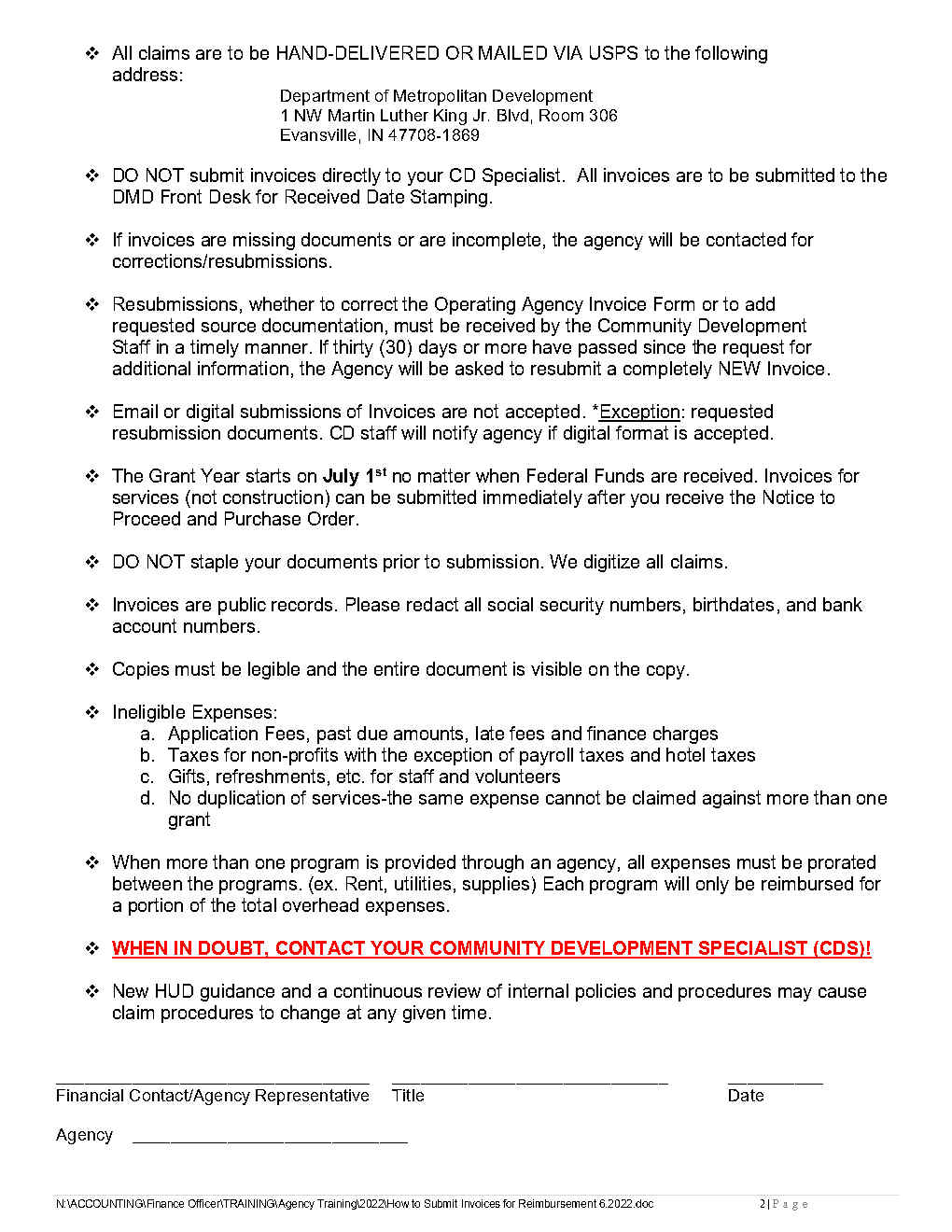 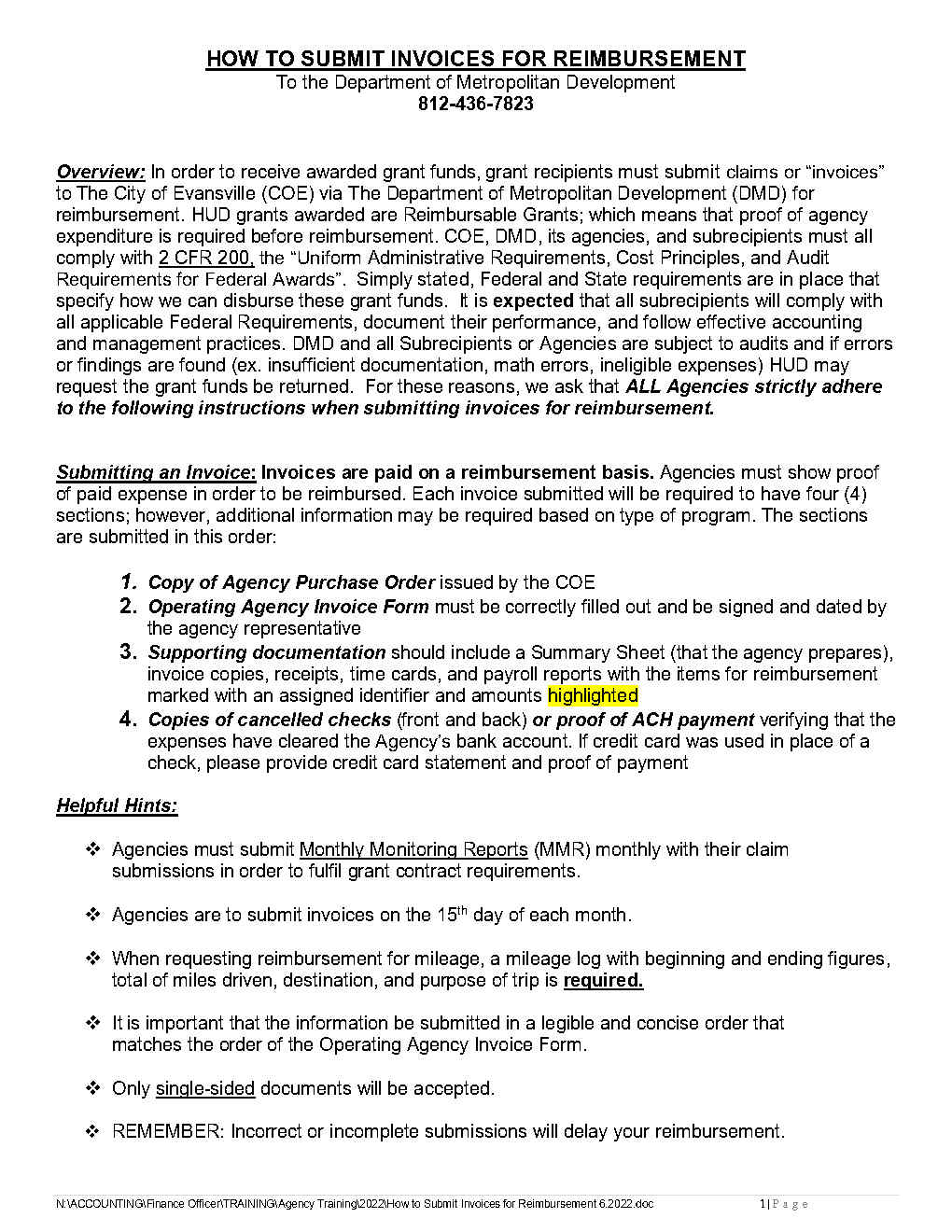 62
Each claim submitted will have four (4) required components:
1. Copy of Purchase Order
2. Completed Operating Agency Invoice
3. Supporting Documentation
Summary Spreadsheets
Vendor Invoices
4. Proof of Funds Expended via cancelled check and/or bank   statement

Redact any sensitive information-ex. Social Security Numbers, Date of Birth, Addresses of Employees, Bank Account Numbers
CLAIMS PROCESS
63
EXAMPLE OF CLAIM PACKET

Purchase Order
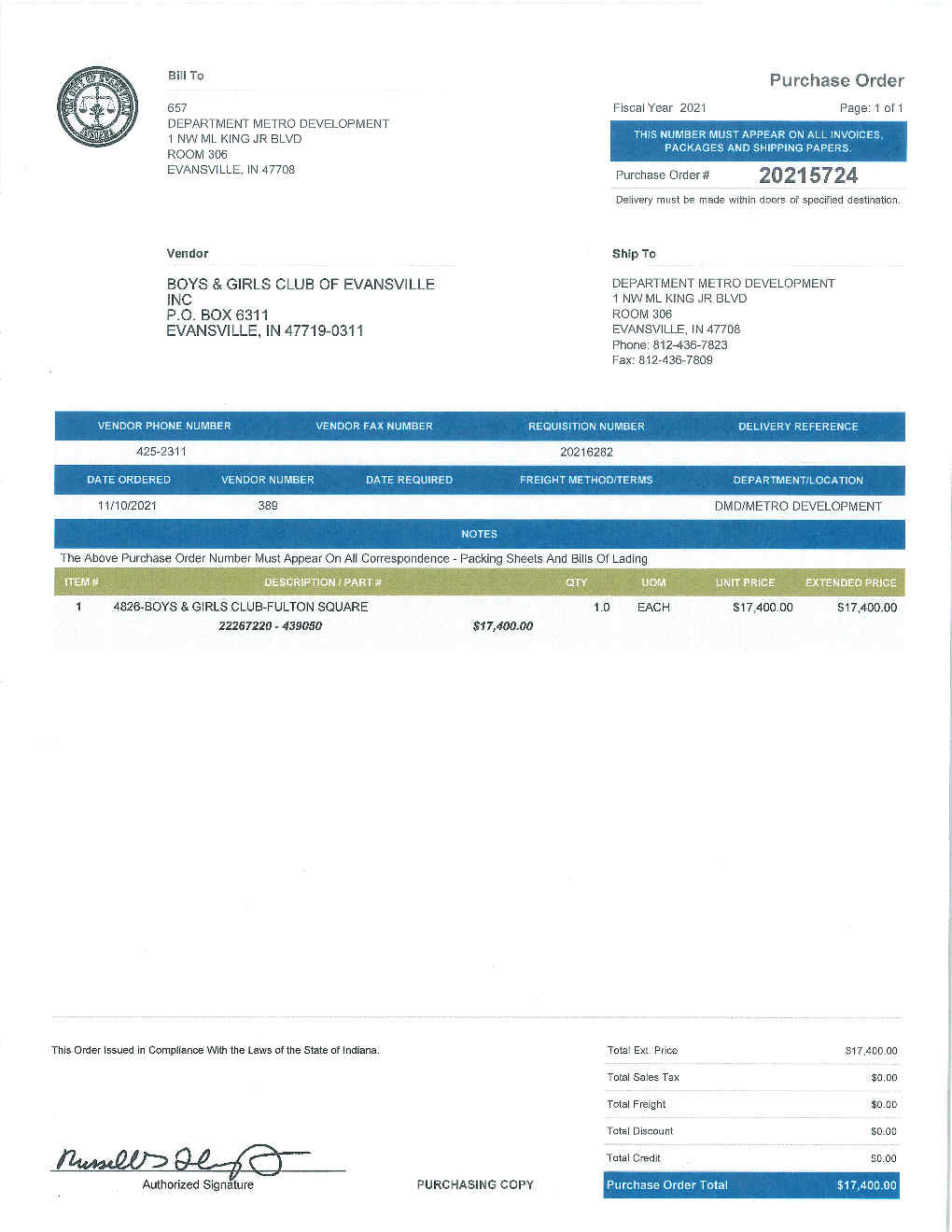 64
EXAMPLE OF CLAIM PACKET


Operating Agency Invoice Form
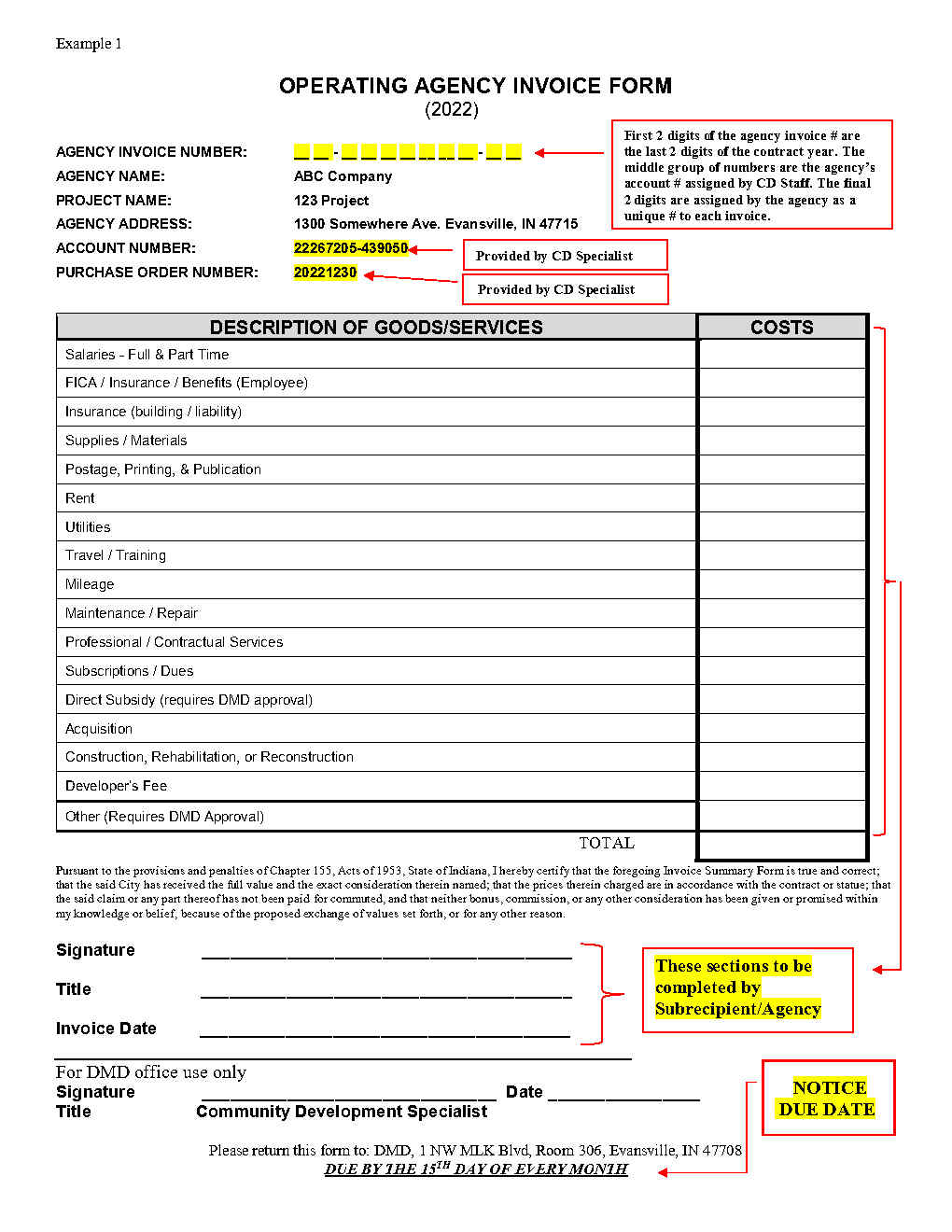 65
EXAMPLE OF CLAIM PACKET

Source Documentation SUMMARY SHEET
A Summary Sheet is a spreadsheet that the agency prepares with a breakdown of all expenses with check numbers. The summary sheet should include original invoice amounts and the amount being claimed. It must be organized in the same order as the line items on the Operating Agency Invoice Form.  

Please assign an assigned identifier to each expense and record that number on the supporting docs including Vendor Invoice, and Check copies. (See Examples #1 & 2)

For salaries, show total hours worked for the pay period (including any non-program hours) and total program hours claimed with hourly wage for claimed hours per employee. (See Examples #1 & 2); also marked with the assigned identifier.
66
EXAMPLE OF CLAIM PACKET 

SOURCE DOCUMENTATION Summary Spreadsheet-For Expenses
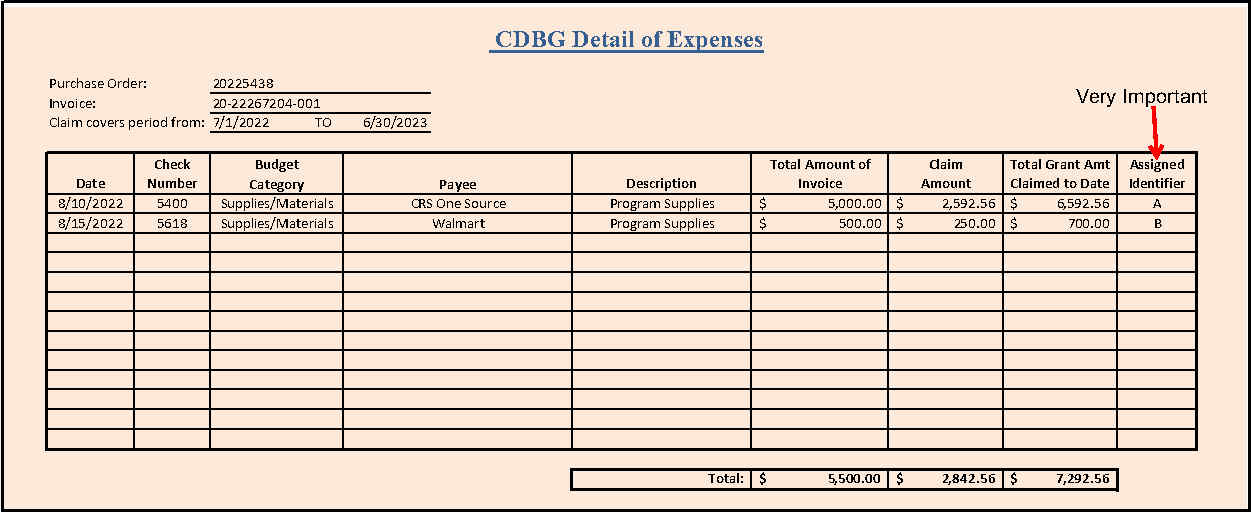 67
EXAMPLE OF CLAIM PACKET
 
SOURCE DOCUMENTATION Summary Spreadsheet-For Salaries
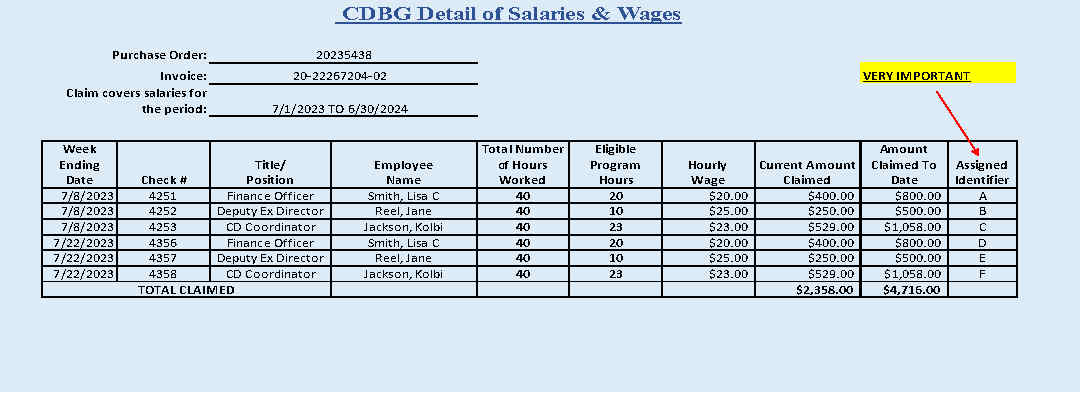 68
Source Documentation-Vendor Invoices

Expenses-Vendor Invoices & Receipts must include:
Date of invoice
Date of service 
Total invoice amount 
Amount claimed
Assigned Identifier-clearly marked
69
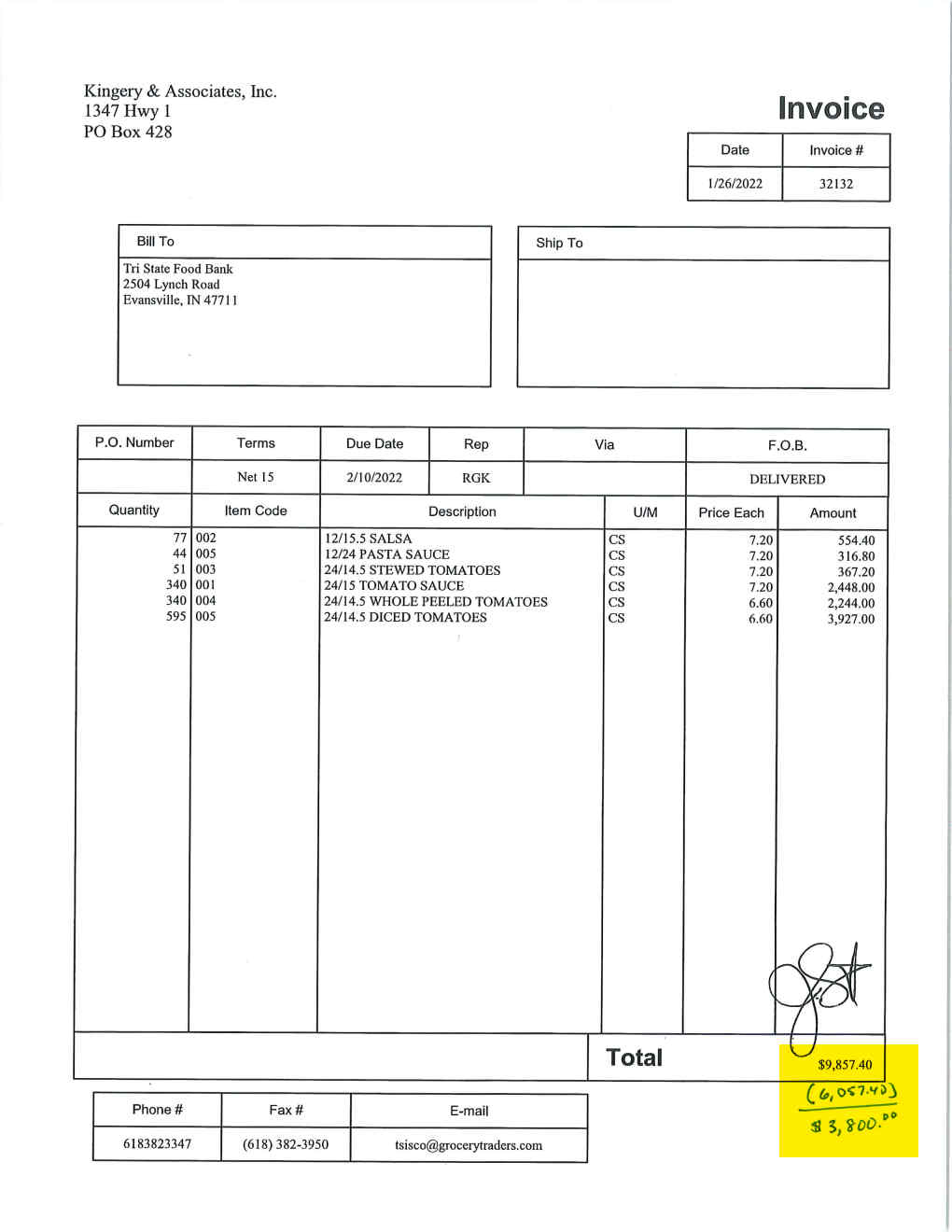 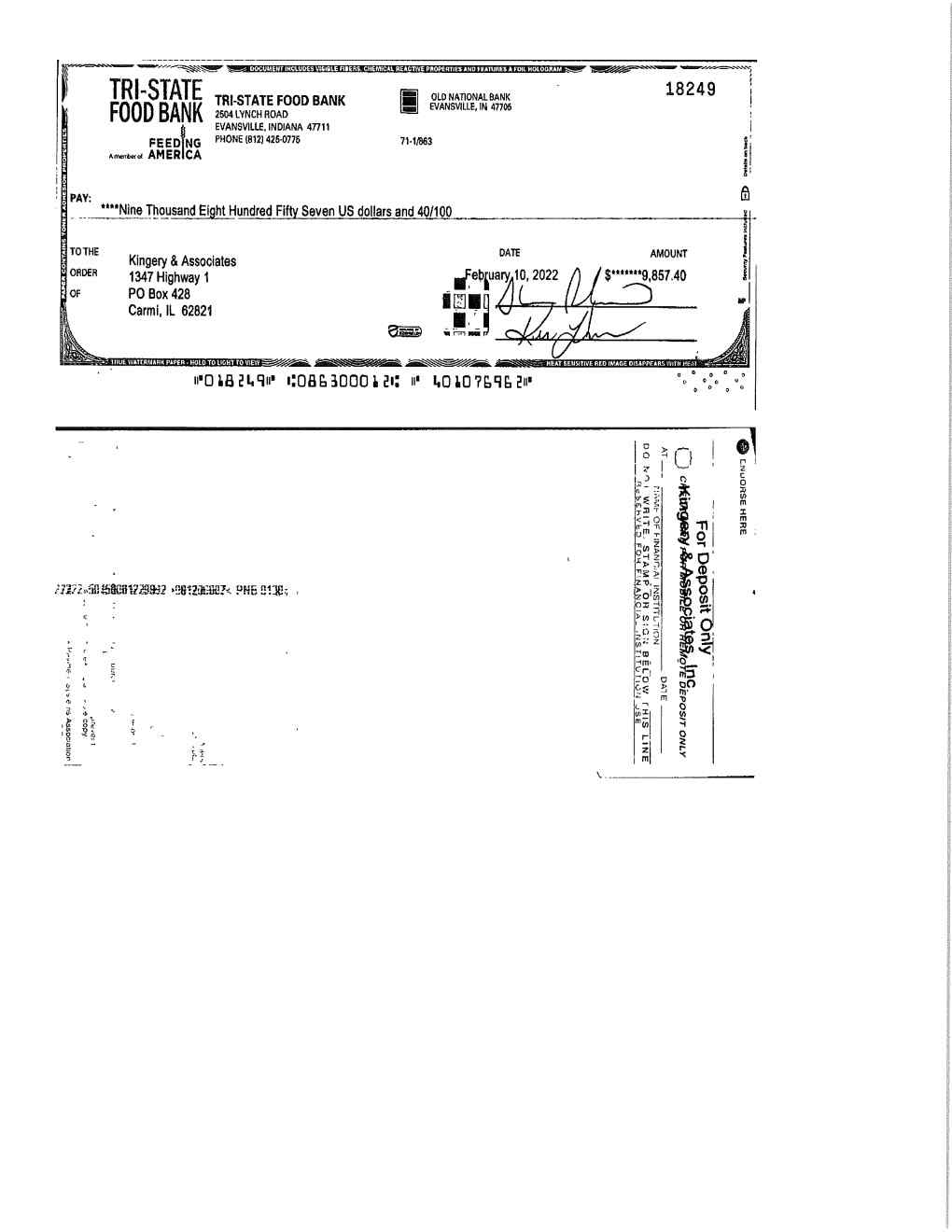 Claim Packet-Source Documentation
Example of actual vendor invoice with cancelled check
A
A
70
Source documentation-Payroll
TWO Payroll documents required
Time Cards – MUST
		a. BE Signed by employee and supervisor (HUD  requirement) 		
 		b. show total time worked
		c. provide ADDITIONAL time tracking documentation for any 	         	          employee that works on more than one program.
2. Payroll Journals and Reports- MUST INCLUDE 
a. EMPLOYEE HOURLY AMOUNT 
b. PAY PERIODS 
	c. PAY DATES
	d. CHECK NUMBER OR ACH TRANSACTION NUMBER
71
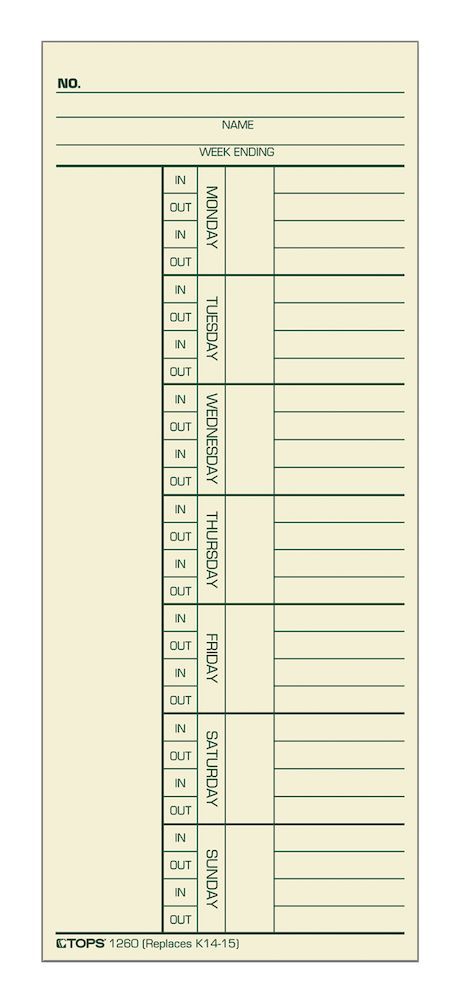 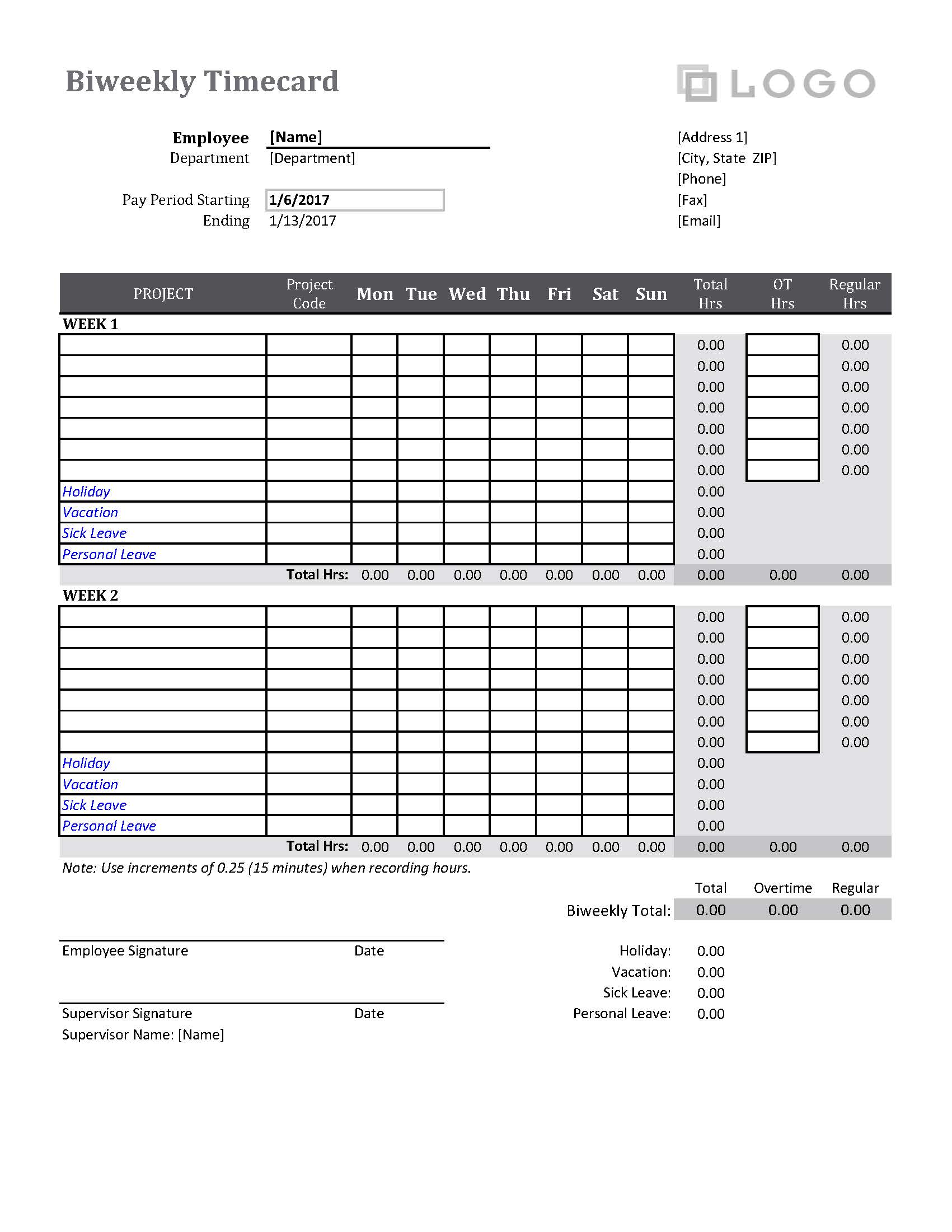 72
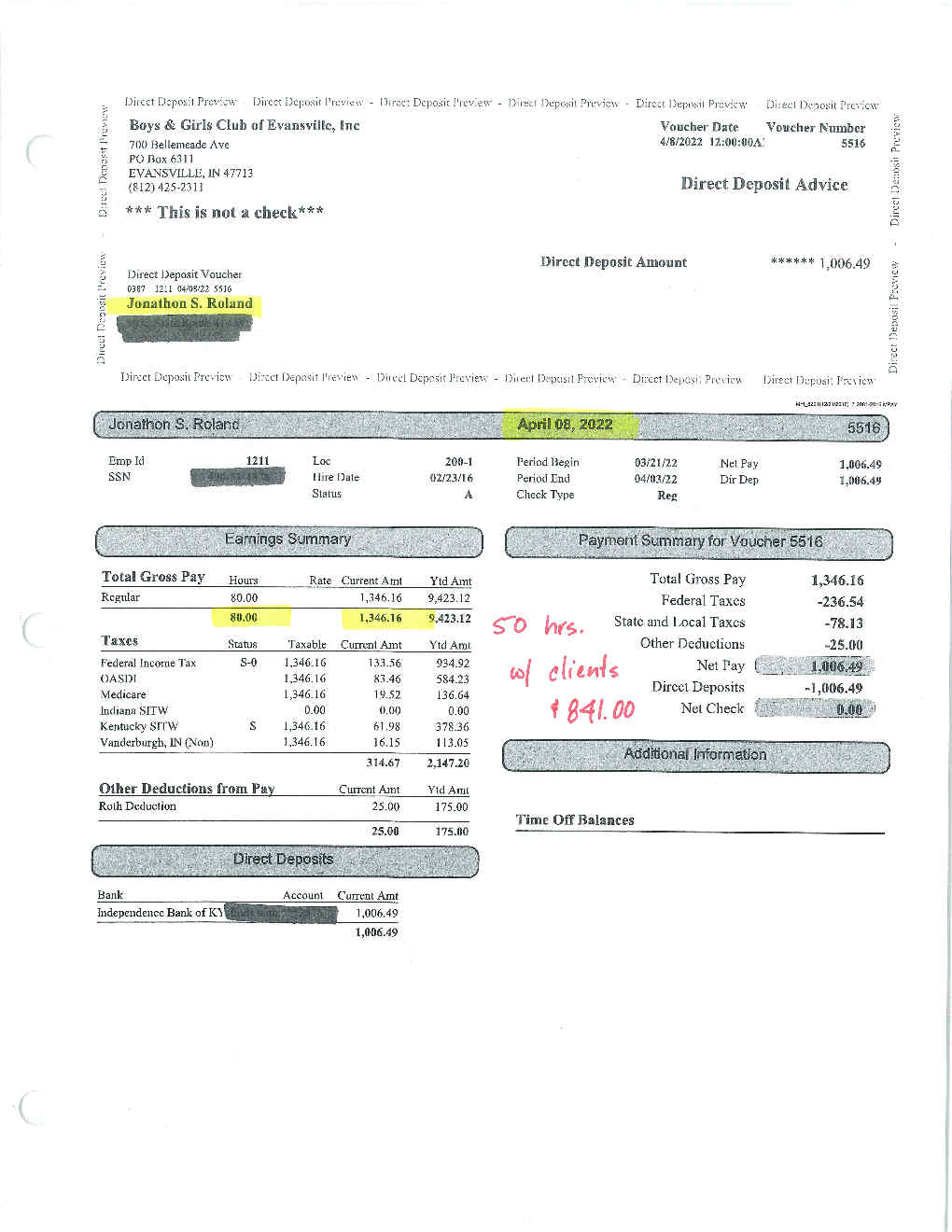 Claim Packet-
Example of actual Payroll claim submission
73
A
EXAMPLE OF CLAIM PACKET
Proof of Funds Expended

Copies of Cancelled Checks front and back OR

Copy of Bank Statement-Must include 1st page with agency name legible. Cancelled check or ACH withdrawal highlighted

If expense is paid by Credit Card, a copy of credit card statement and cancelled check paying credit card bill are required. 

Please label check or ACH entry with the assigned identifier.

**Redact any non-public information-ex. Social Security Numbers, Date of Birth, Addresses of Employees
74
COMMON ISSUES WITH CLAIM SUBMISSIONS

Insufficient Monthly Monitoring Reporting (MMR) to back-up claim submissions. We must have record of grant accomplishments in order to pay claims
	
Documentation is insufficient for approval - make sure all source documentation for eligible expenses is included in submission. (ex. PO, Agency Inv, Vendor Inv, Payroll Reports and time cards, cancelled checks, credit card statements with proof of payment, and bank statements)

Ineligible Expenses – Only items listed in your SUBMITTED & APPROVED Budget are eligible for reimbursement. Application fees, late fees, finance charges, sales taxes for non-profits are NOT eligible for reimbursement. 

Confidential information NOT REDACTED – ex. Birthdates, Social Security numbers, employee addresses, & bank account numbers
75
COMMON ISSUES WITH CLAIM SUBMISSIONS-Cont.
Documentation not in a logical order based on the Operating Agency Invoice Form and Summary Sheet. All source docs must be in the order of summary sheets so that it can be quickly and easily verified by multiple people as the claim packet moves through the approval process.

Claim submissions DOUBLE-SIDED – Single-sided copies ONLY. 

Claim submissions STAPLED – DO NOT STAPLE documents; All docs are digitized before processing.
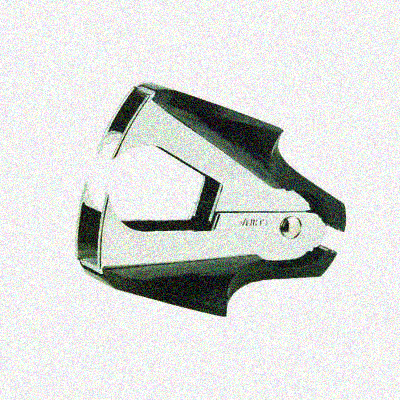 76
Monthly MONITORING reports
Monthly Monitoring Reports are critical in the grant award process. 
In order to be in compliance with HUD regulation, CD Staff must input all collected monitoring data in the Integrated Disbursement and Information System (IDIS) from the Monthly Monitoring Reports received. 
While the IDIS system is the basis for requesting funds from HUD, it is also the reporting mechanism to Congress on the accomplishments of HUD grant funds. 
Future grant award amounts are affected by the information entered into IDIS.
77
Timeliness
60 days prior to end of each program year, the total CDBG funds available must be less that 1.5 times the current year grant amount 

Priority will be given to subrecipients that have been timely

All activities proposed should be accomplished in 1 year

Proposals must be specific and include a timeline

Claim submissions should include all required documentation and be accurate to reduce processing time
78
Any agency that receives a federal grant has REQUIRED RECONCILIATION RESPONSIBILITIES
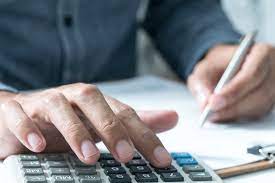 Agencies must maintain spreadsheets that reconcile all Grant Activities, updated upon each invoice submission. 
This should include an accounting of the amount of funds granted, amount of funds claimed, and remaining balance of grant funds available to claim.
79
audits
All Non-federal entities that expend $750,000 or more of federal funds annually are required to obtain an annual audit 

Grantees & Sub-recipients must adhere to Omni Circular Part 200 Subpart F – Audit Requirements.

When any Audit is performed, a copy of said Audit must be forwarded to your CD Specialist upon completion.
PLEASE ADVISE YOUR AUDITOR OF THESE REQUIREMENTS
80
Wrap-up
Make sure you have a Handout: 
	HOW TO PROPERLY SUBMIT INVOICES FOR REIMBURSEMENT

Good News!  Additional Review of the Claims Submissions Processes can be available when Contracts are signed. Please let CD Staff know if you need to take advantage of this opportunity.

When in doubt contact your Community Development Specialist

REMINDER: New HUD guidance and a continuous review of internal policies may cause claim procedures to change at any given time. 

Lisa C. Smith 
 	email: lismith@evansville.in.gov
	Phone: 812-436-7807
81
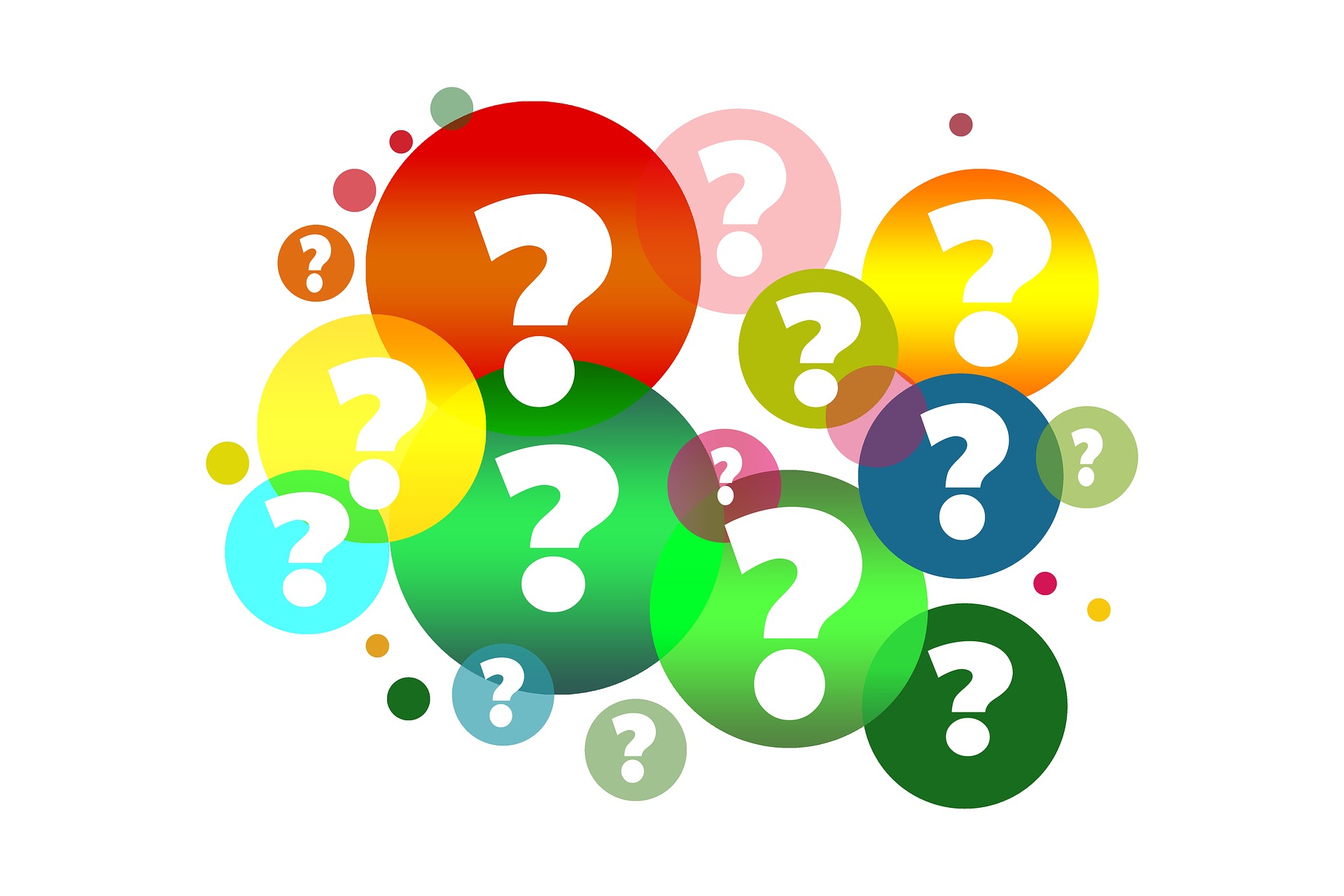 This Photo by Unknown Author is licensed under CC BY
82
83
MONTHLY MONITORING REPORTS
CDBG MONTHLY MONITORING REPORTS-DUE MONTHLY!
HMIS where applicable

There are (3) versions of the CDBG Monthly Monitoring Report which will be provided once project has been funded.
	Limited clientele – Presumed Category Data
	Limited clientele – Client Income Data
	Limited clientele-Nature and Location
84
PRESUMED CATEGORY 
MONITORING REPORTS
The Monthly Monitoring Report for Presumed Category Programs contains tracking information as defined by HUD.
85
CLIENT INCOME 
MONITORING REPORTS
The Monthly Monitoring Report for Client Income defined Programs contains tracking information as defined by HUD.
86
NATURE & LOCATION
MONITORING REPORTS
Only tracks client race and ethnicity
87
DATA TRACKING TOOLS
The Monthly Monitoring Reports contains (2) additional data collections items:
 
1.) 	Does your agency keep a waiting list for this program? Yes, No or Not Applicable
 
	If a waiting list is kept, how many individuals are listed? 

 
2.) 	Does your agency deny service for any reason? Yes, No or Not Applicable 

	If denial has been issued, has formal notice been provided? Yes or No
88
PROGRAM MONITORING
(3) Potential Monitoring Steps
Risk Analysis
Remote Monitoring
On-Site Monitoring
89
Risk analysis
A Risk Analysis is conducted of all subrecipients prior to the end of each program year. 
This is completed by the assigned CD Specialist and is a rating worksheet to evaluate the subrecipient’s performance over the course of the program to date.  
If the total overall risk score is over the predetermined threshold, then an on-site monitoring is scheduled with the subrecipient.
90
Remote MONITORING
The CD Specialist is responsible for conducting Remote Monitoring for each program funded with CDBG funds. 
Communication will be sent to each agency for each program with instructions to assist with the Remote Monitoring process.  
Information is collected regarding the program performance, record keeping and documentation, financial information, program income, compliance, procurement and general organization information.
Based on the information provided by the agency, a determination will be made regarding the need for an On-site Monitoring visit.
91
onsite monitoring
The basic on‐site monitoring includes a tour of the program facilities as appropriate, an explanation of the services provided, discussions with program and administrative staff, and introduction to one or more actual beneficiaries, if possible. 
Items covered during on-site monitoring will include:
Program Review
Financial Review
At least (3) Random Client files will be reviewed
Invoice Review
As a result of this visit, staff may determine whether an in‐depth review is needed for further clarification of one or more issues that arise during the on‐site visit.
92
Environmental Review
Restrictions on Obligating HUD and Non-HUD Funds Prior to Completion of the Environmental Review Process
Commitment of HUD or Non-HUD funds must not be made until the Part 58 environmental review process is completed. HUD regulations at §58.22 place limitations on activities pending environmental clearance. Neither a recipient nor any participant, including public or private nonprofit or for-profit entities, or any of their contractors, can commit HUD or non-HUD funds on an activity or project until HUD or the state has approved the recipient’s certified RROF. This ensures actions are not taken that would have an adverse environmental impact or limit the choice of reasonable alternatives. 
Never begin demolition or any construction related activity until the Notice to Proceed is issued. (when in doubt, ask first!)
93
Questions?
Presentation will be made available on City Website
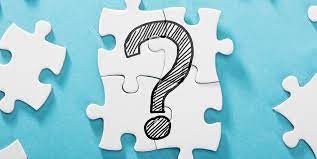 94